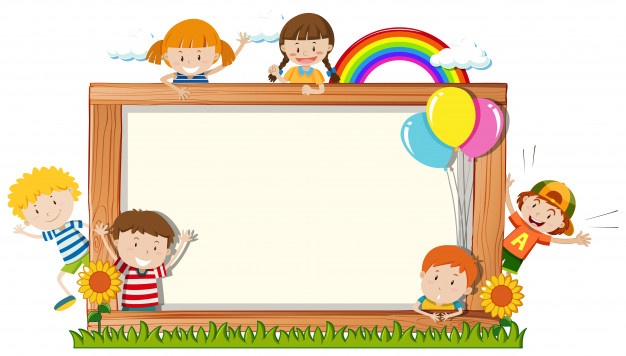 Chào mừng thầy cô đến dự giờ lớp 1G
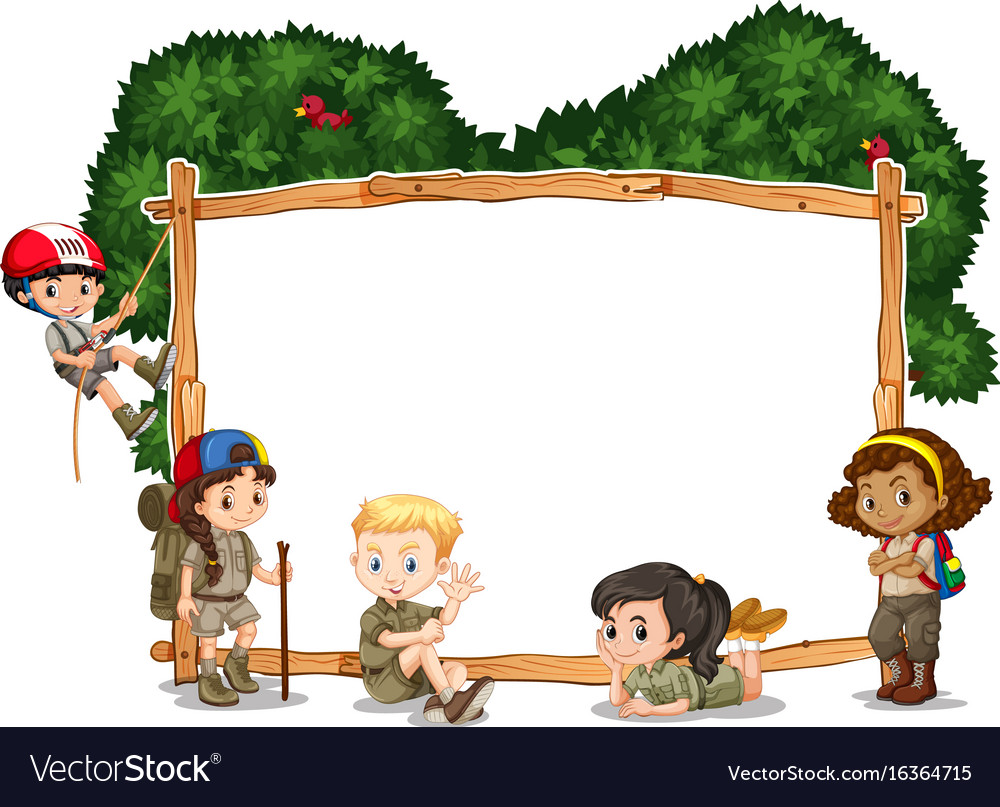 Khôûi ñoäng
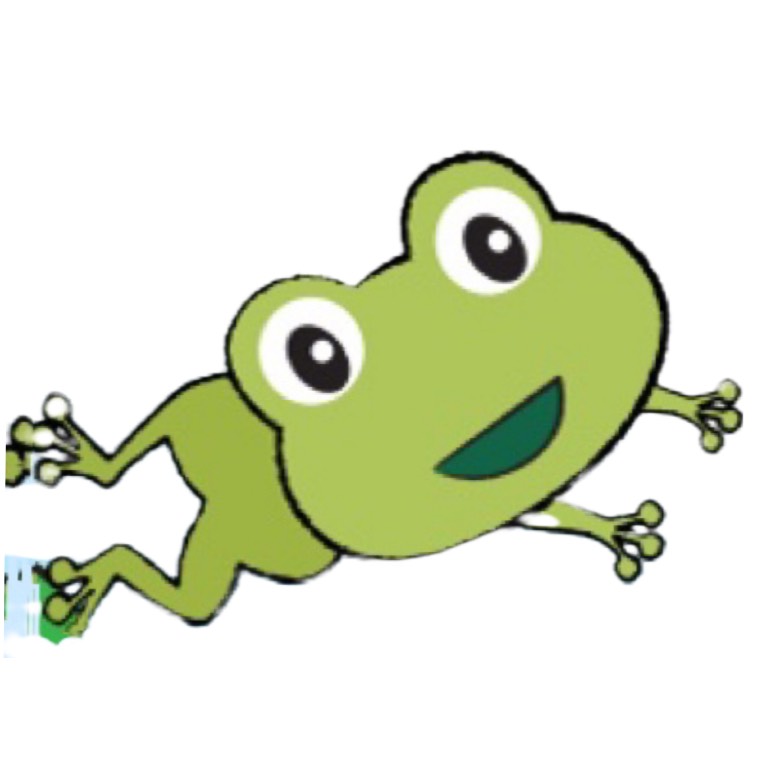 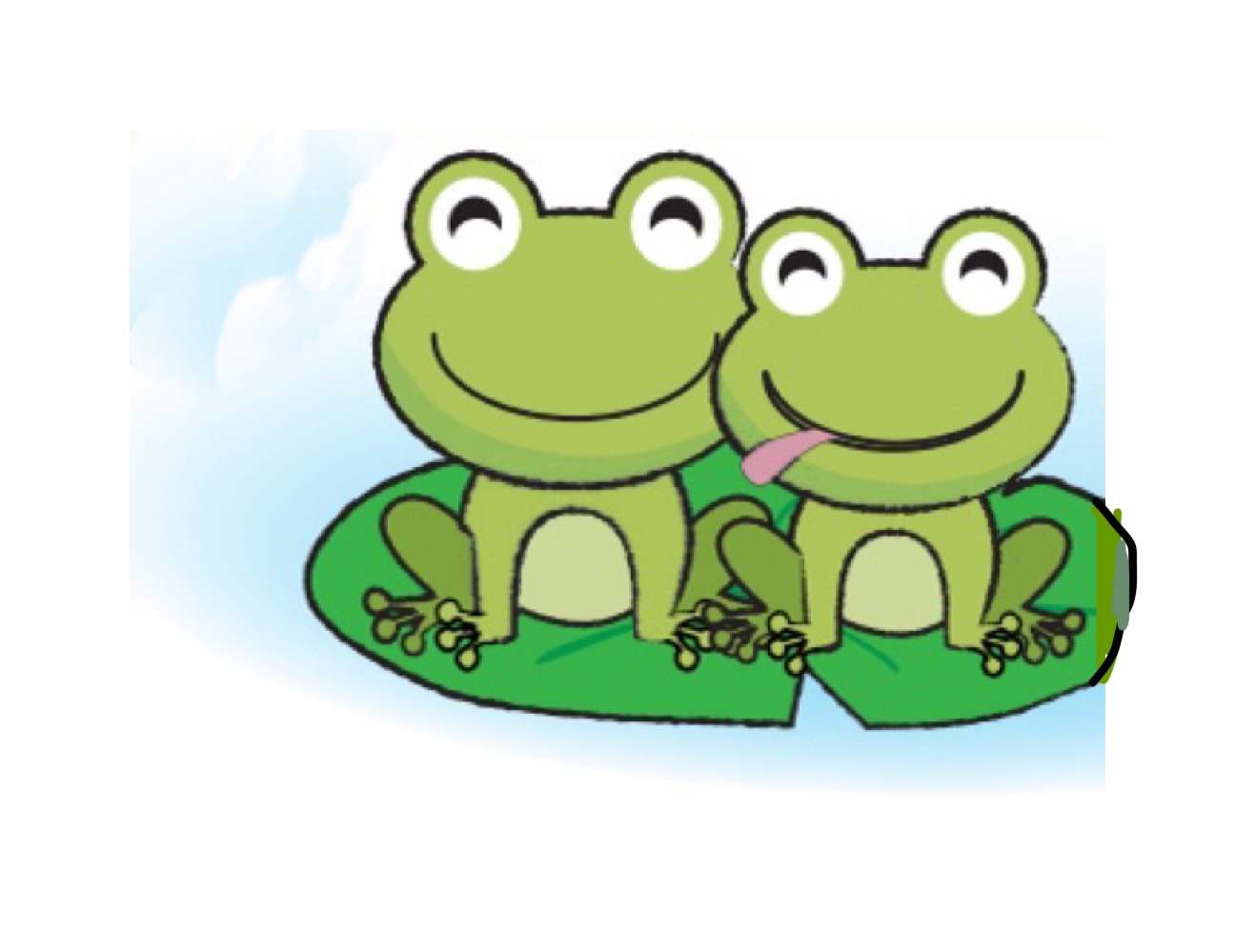 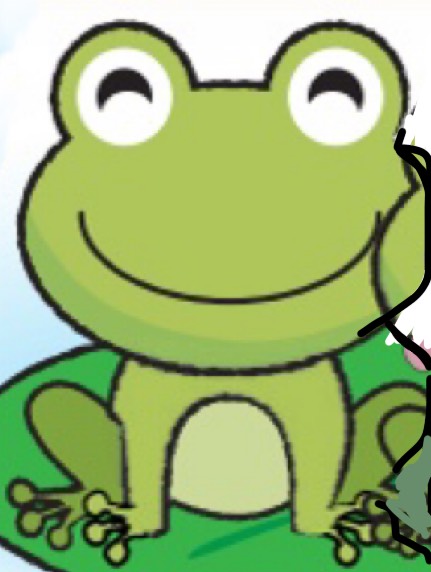 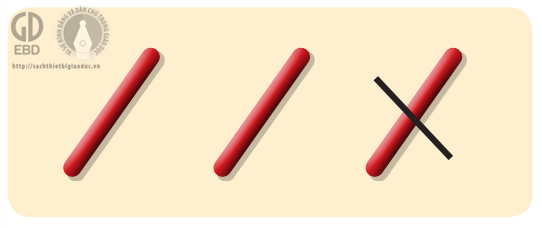 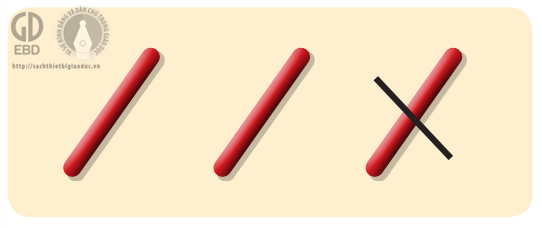 3 - 1 = 2
Ba trừ một bằng hai
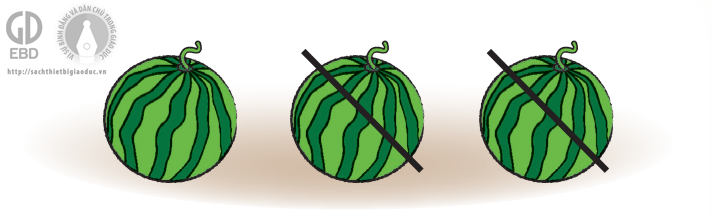 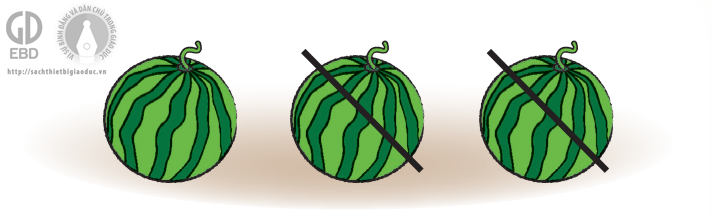 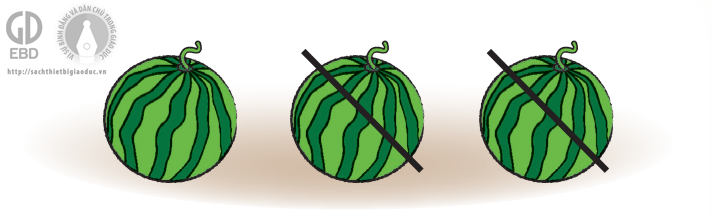 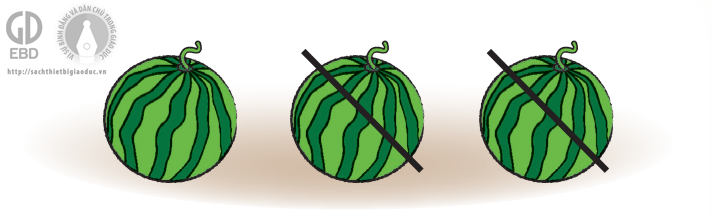 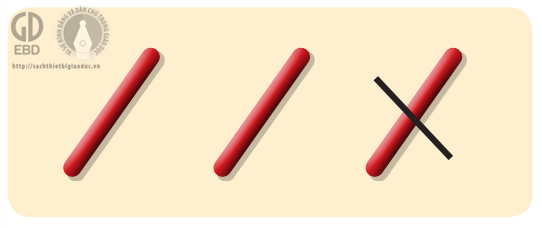 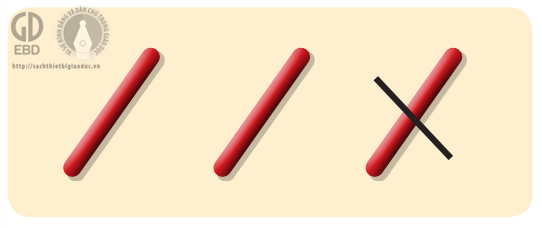 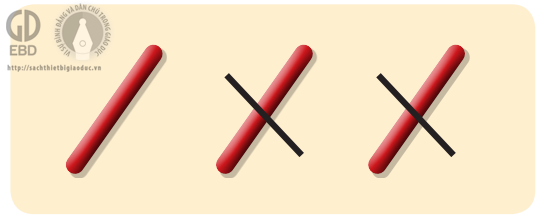 3 - 2 = 1
Ba trừ hai bằng một
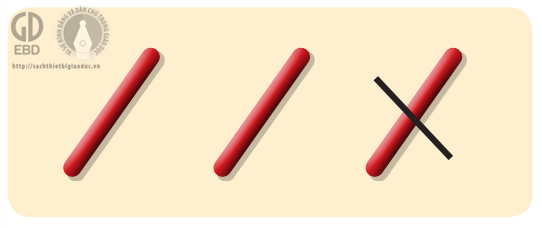 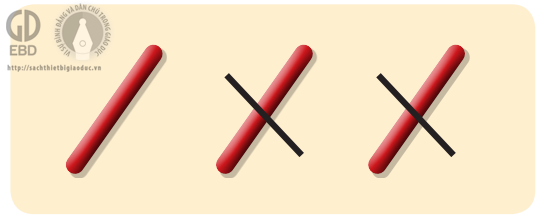 3 - 1 = 2
3 - 2 = 1
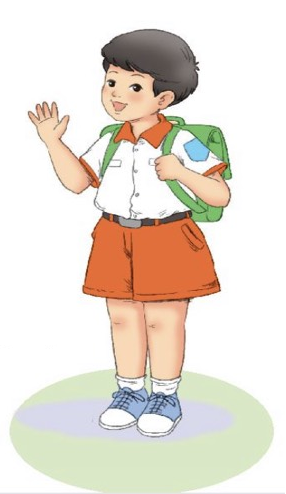 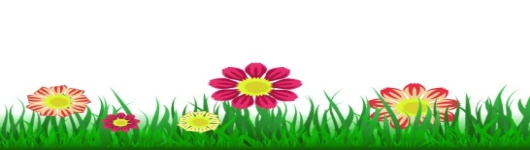 Trò chơi “Hái táo”
1
2 - 1 =
2
3 - 1  =
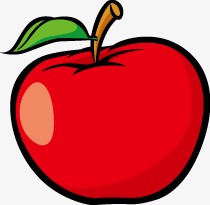 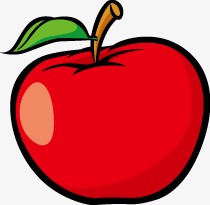 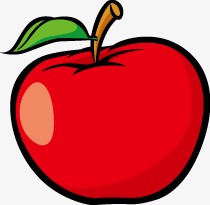 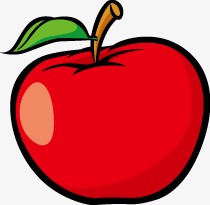 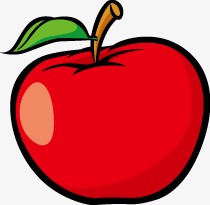 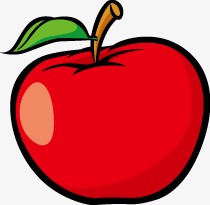 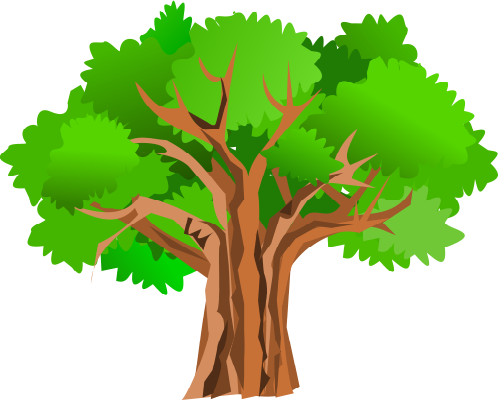 3
4
2
6
1
5
1
3 - 2  =
0
3 - 3  =
3
4 - 1 =
2
4 - 2 =
4 - 3 =
1
0
4 - 4 =
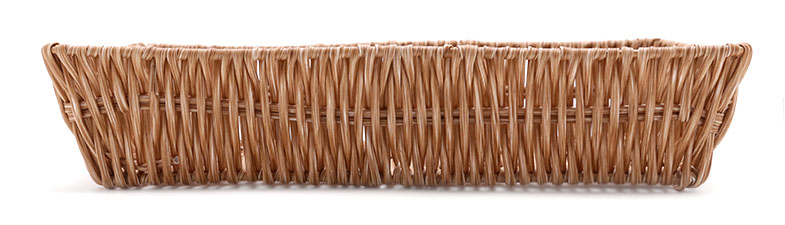 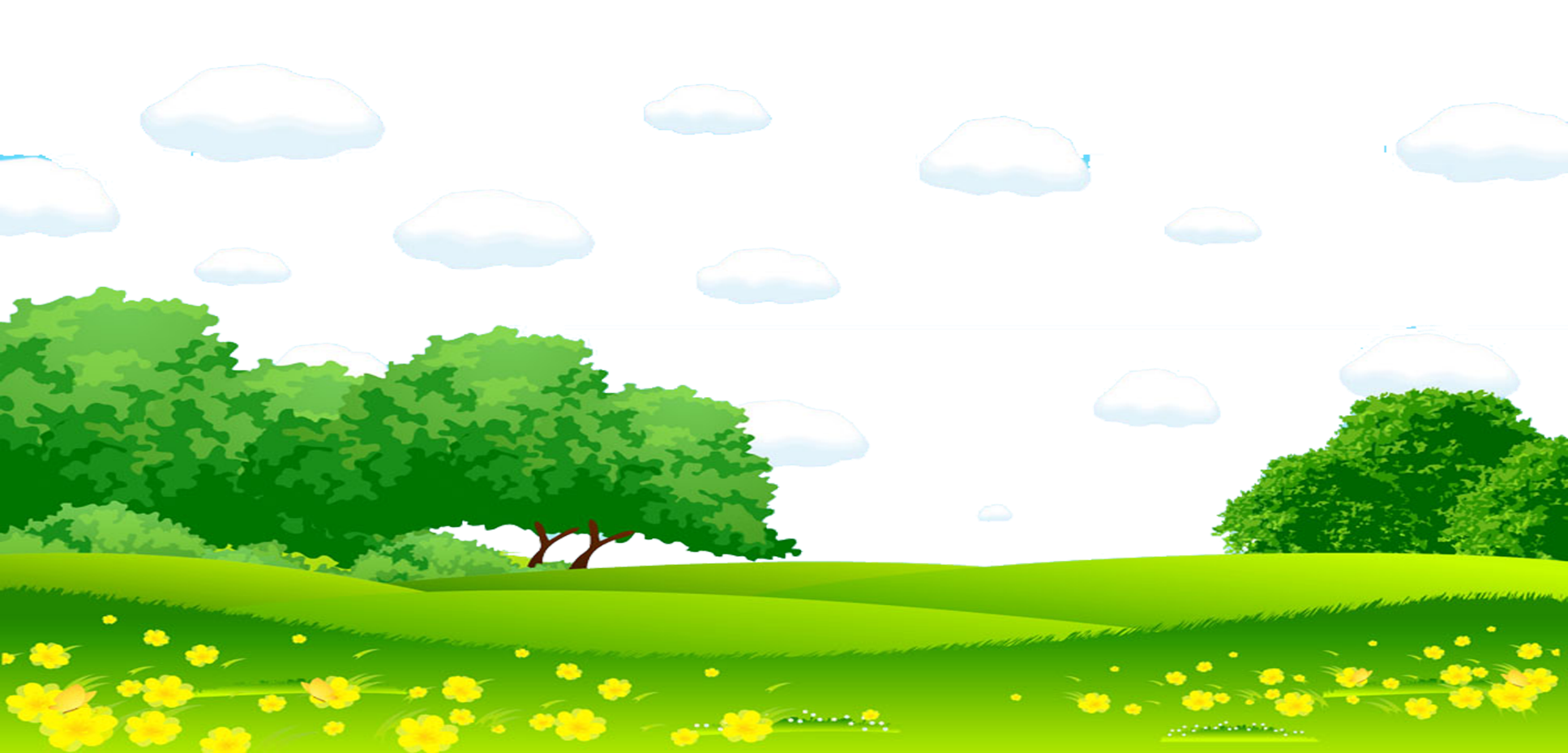 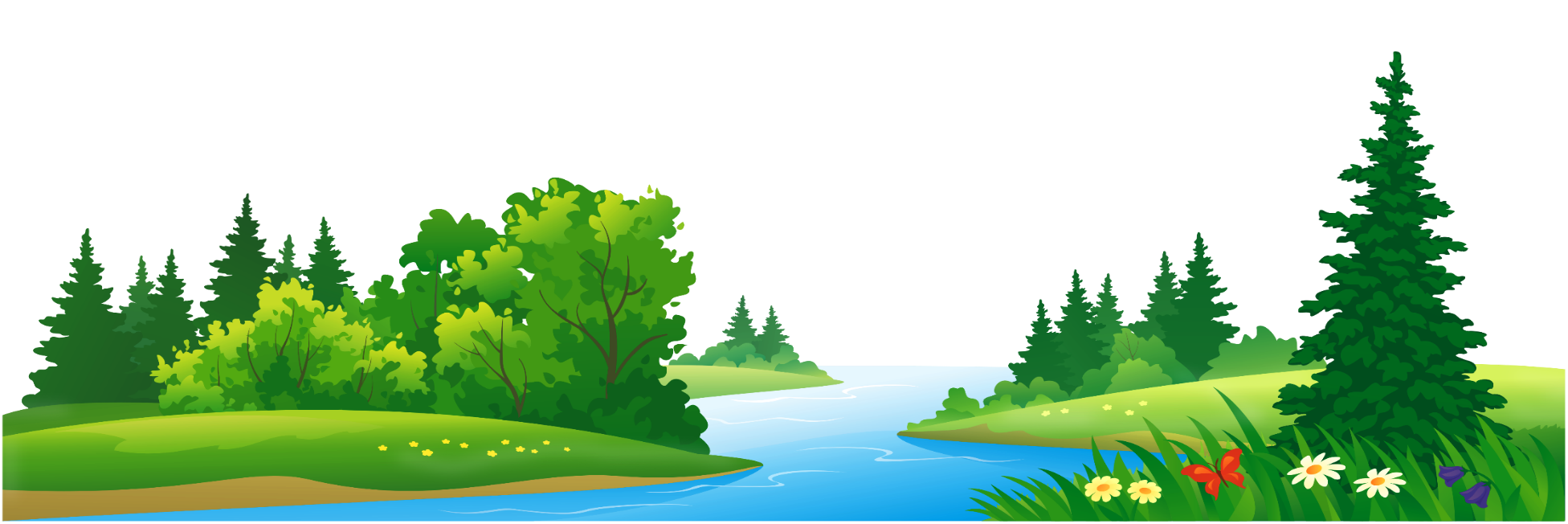 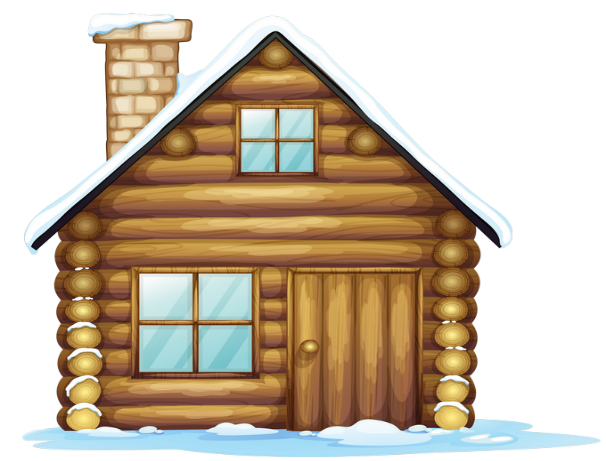 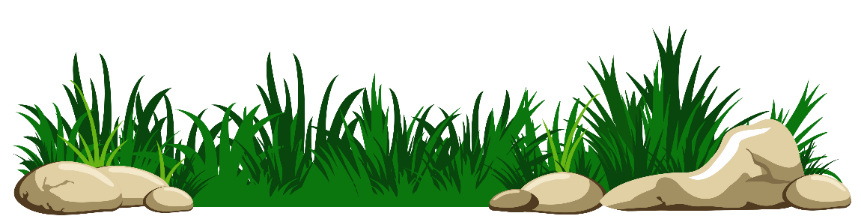 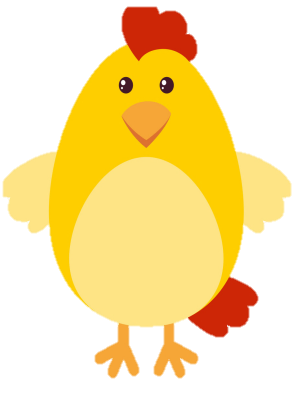 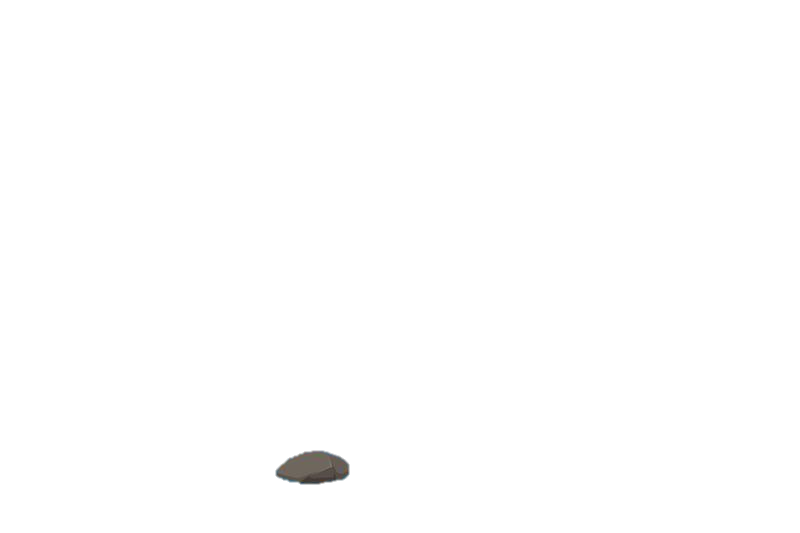 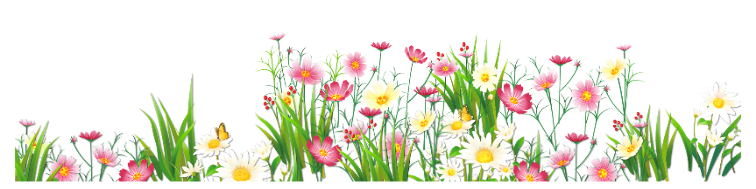 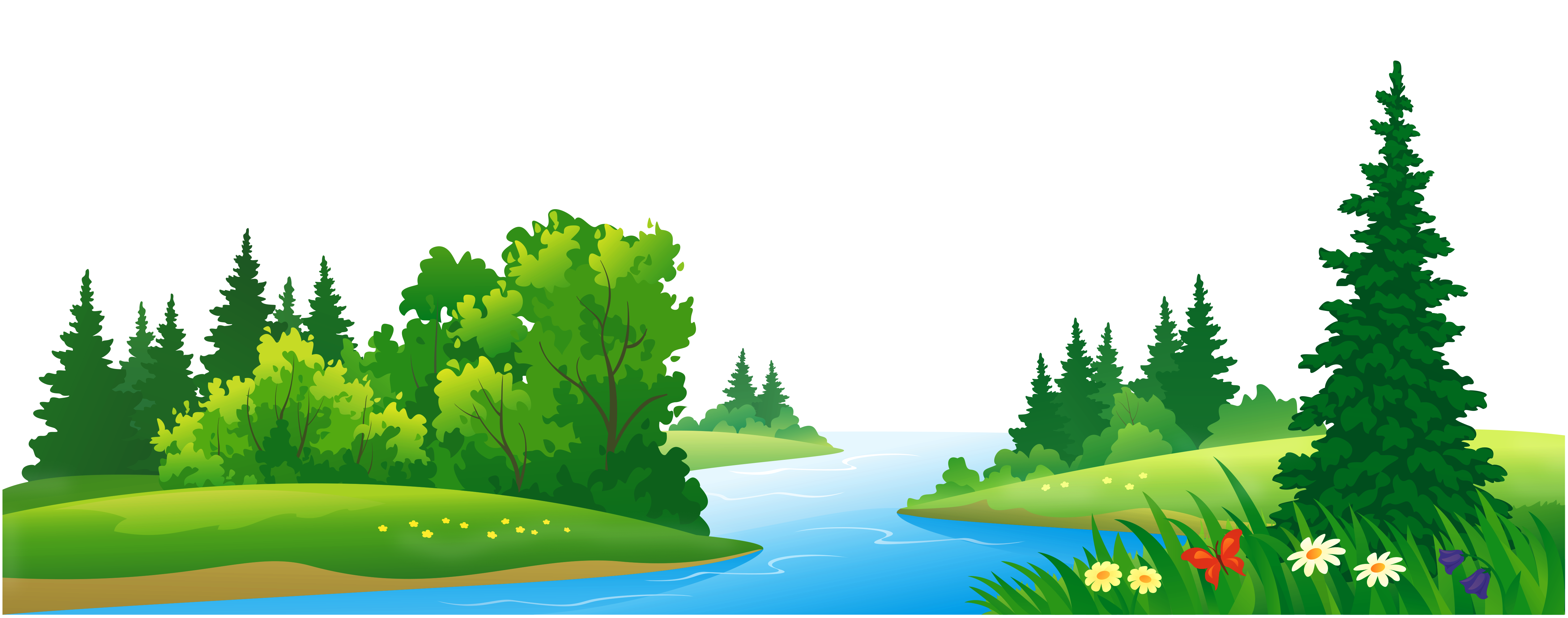 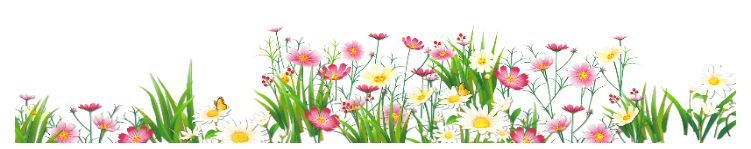 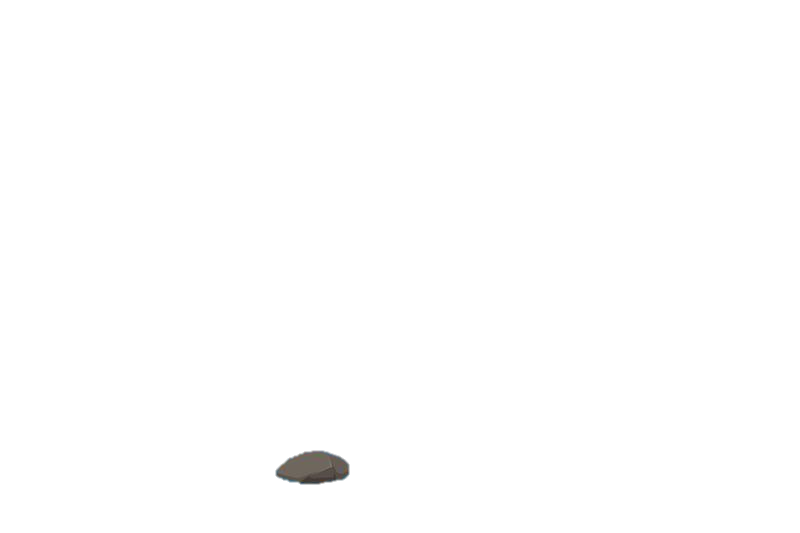 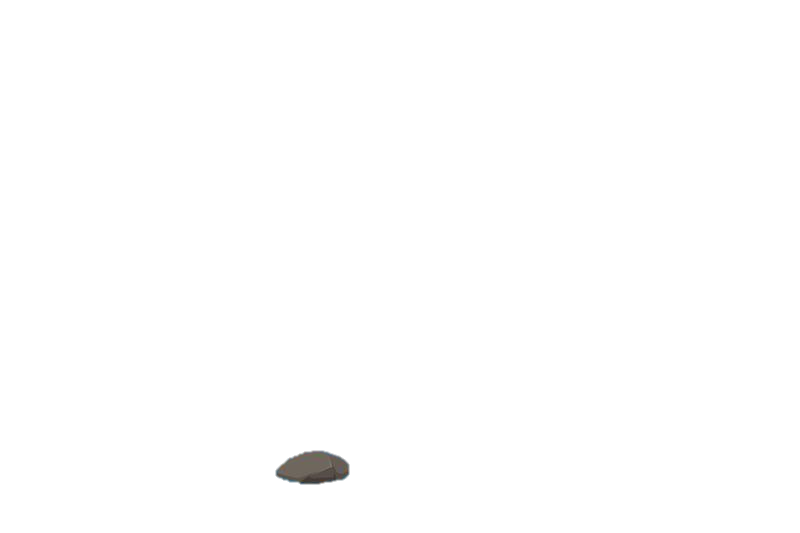 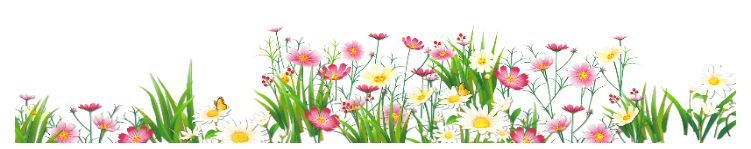 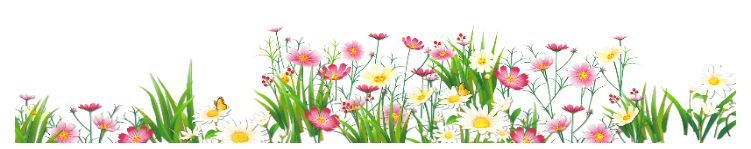 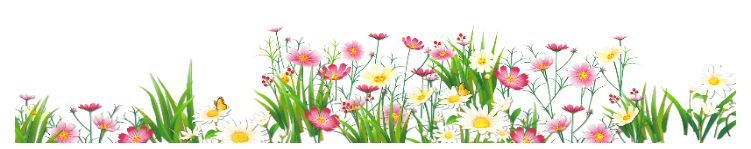 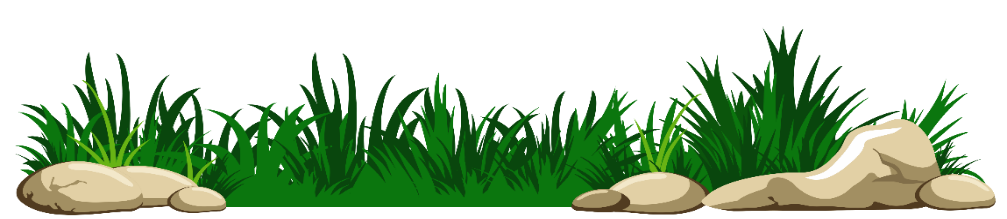 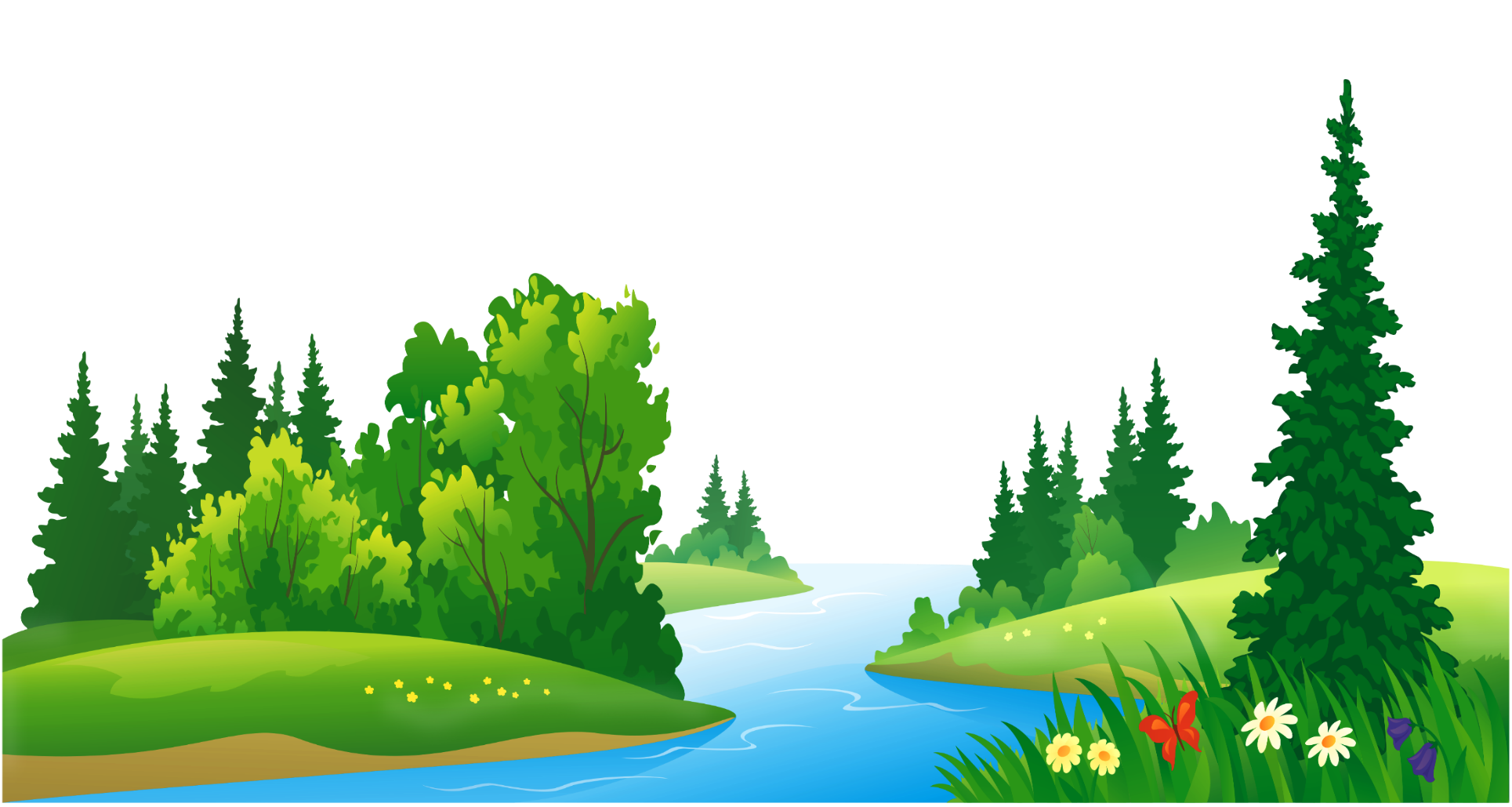 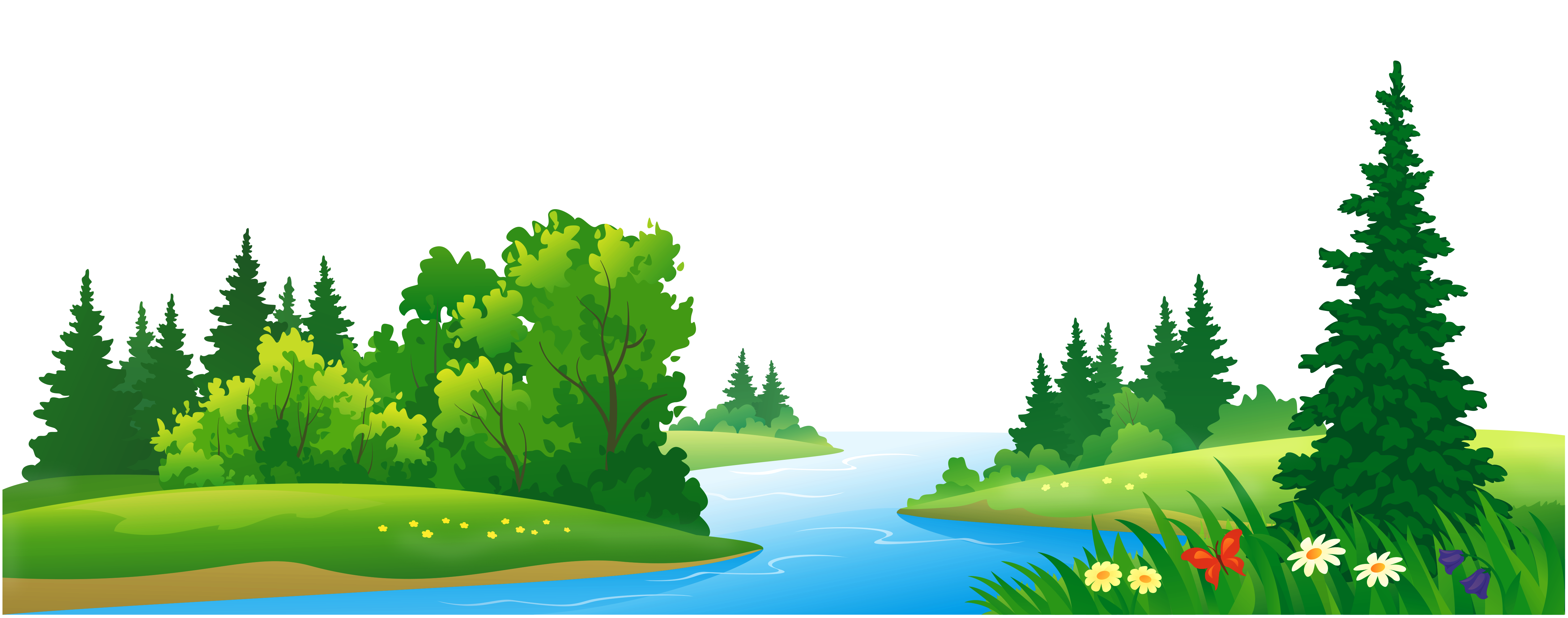 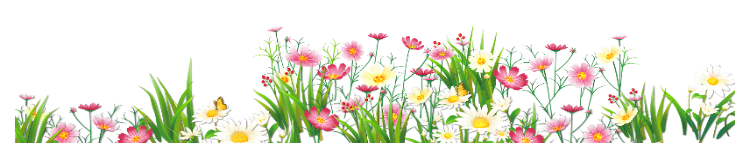 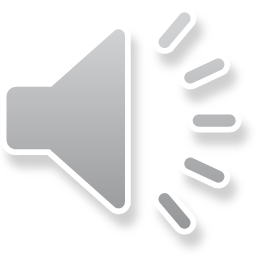 Bài 1. Tính
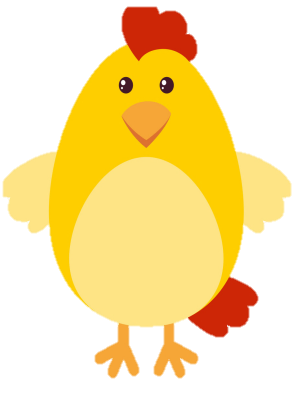 1
4 –  2 =
2
4 - 1 =
3
2 - 1 =
1
3 - 2 =
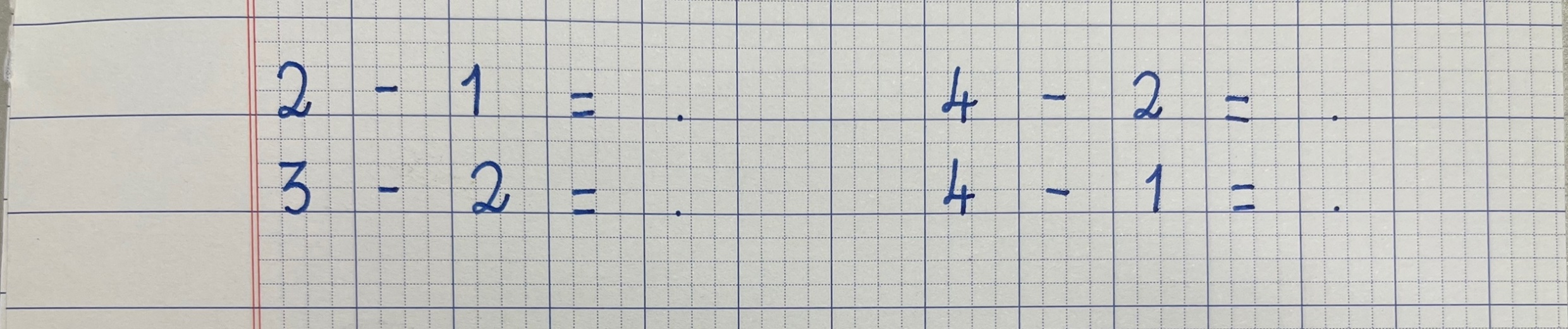 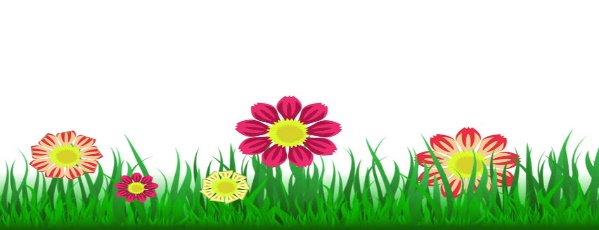 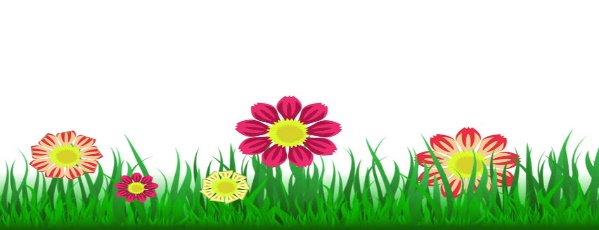 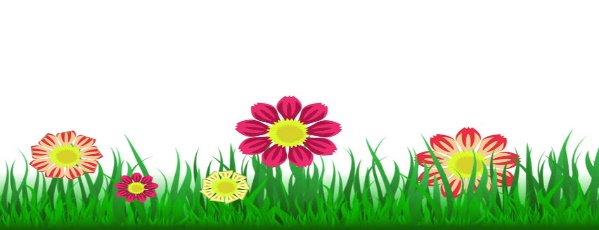 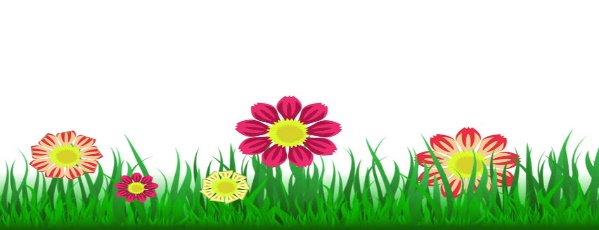 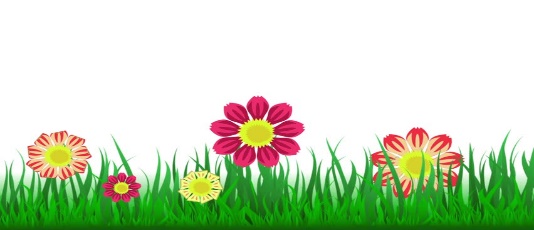 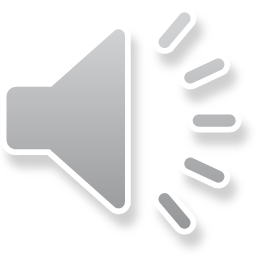 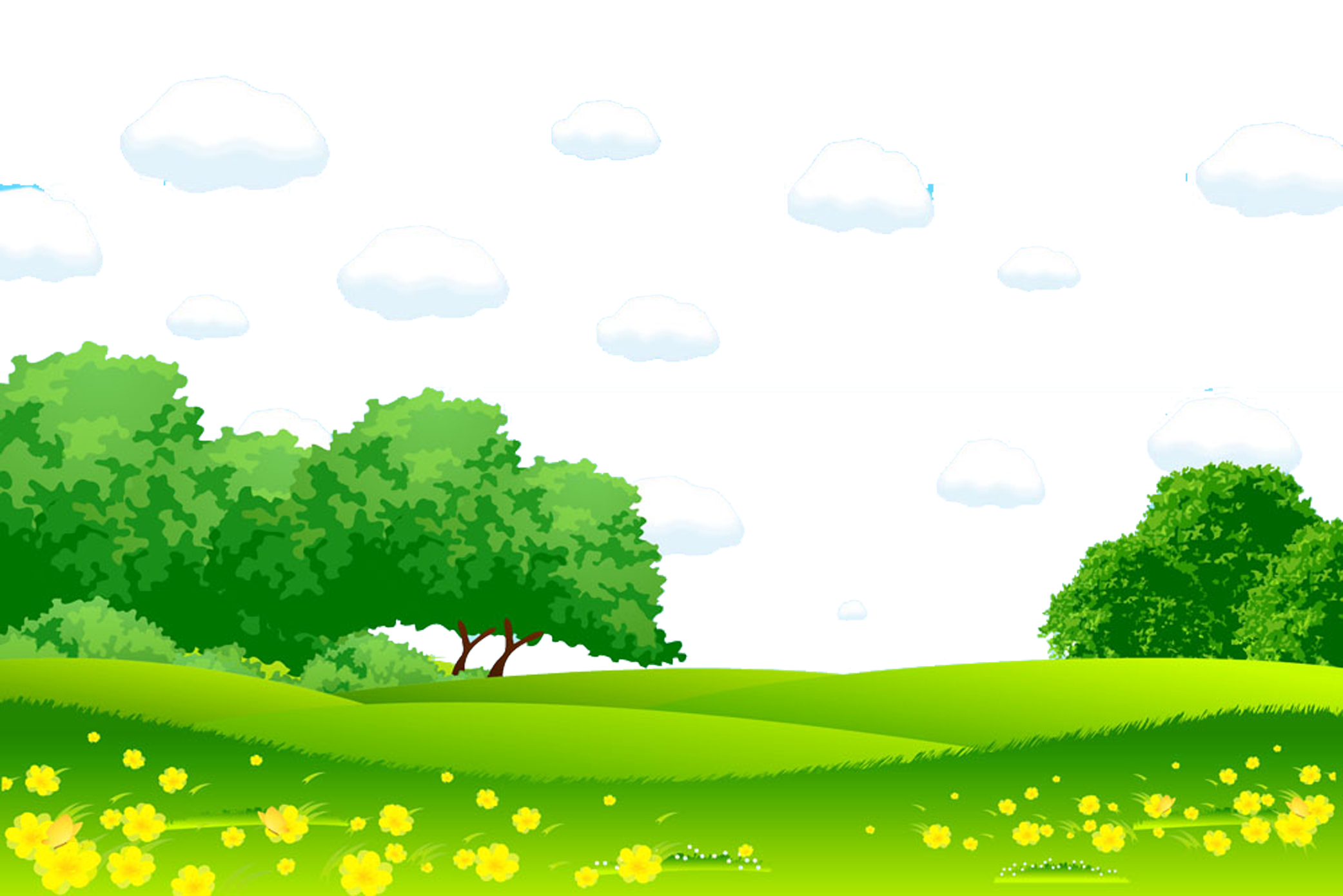 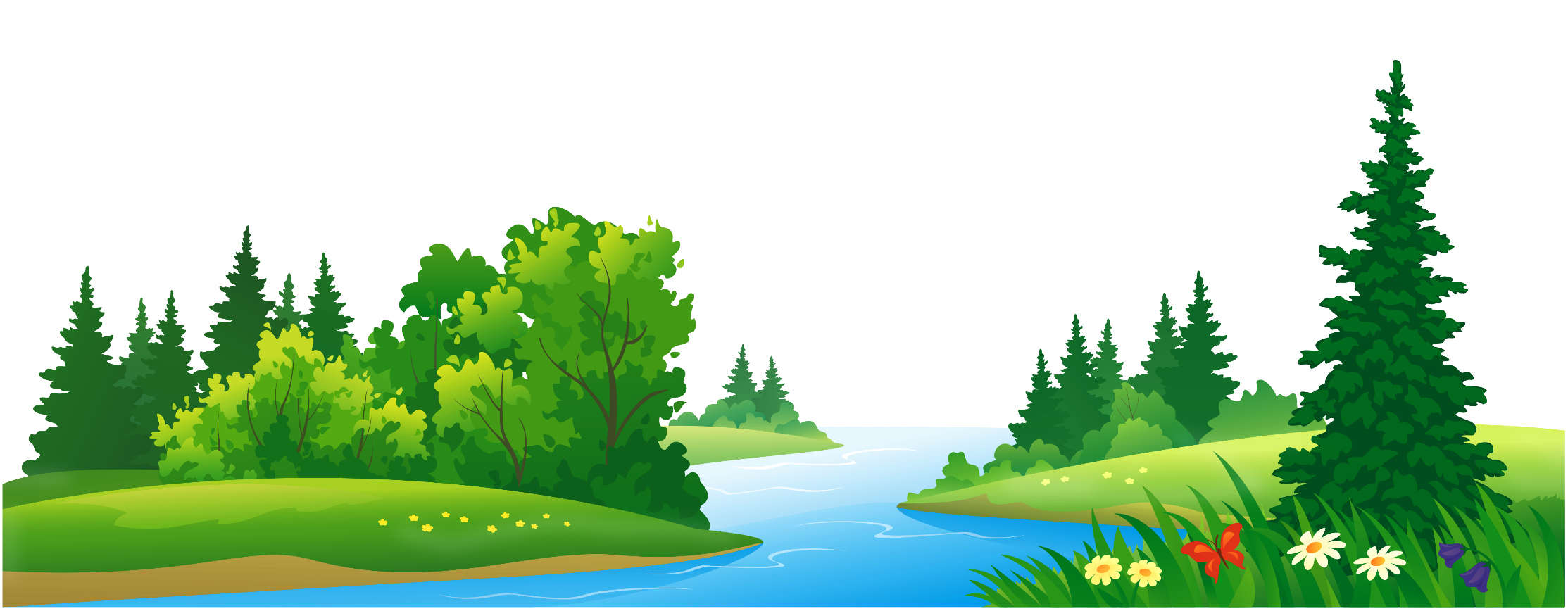 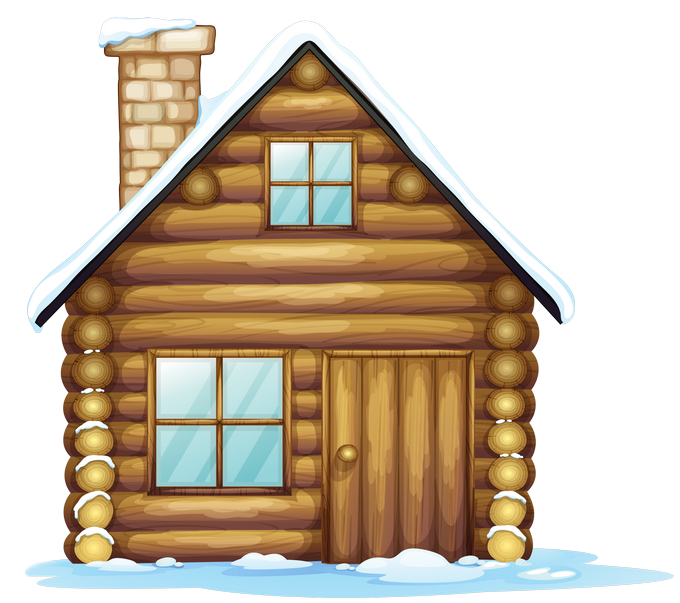 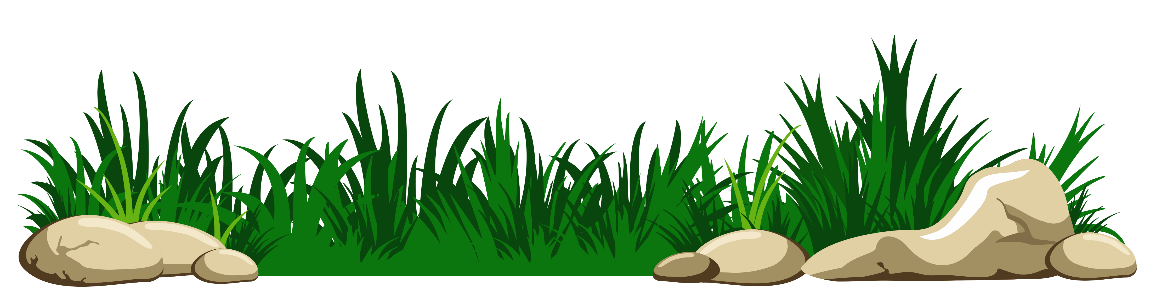 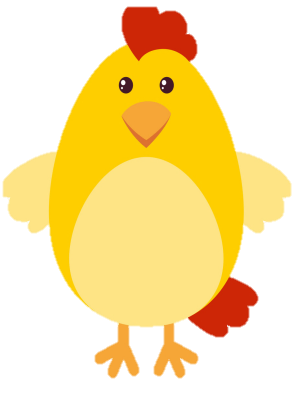 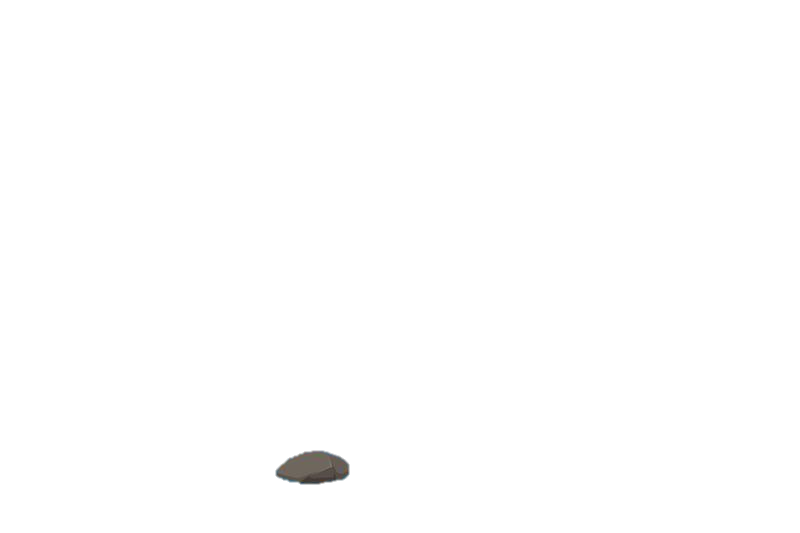 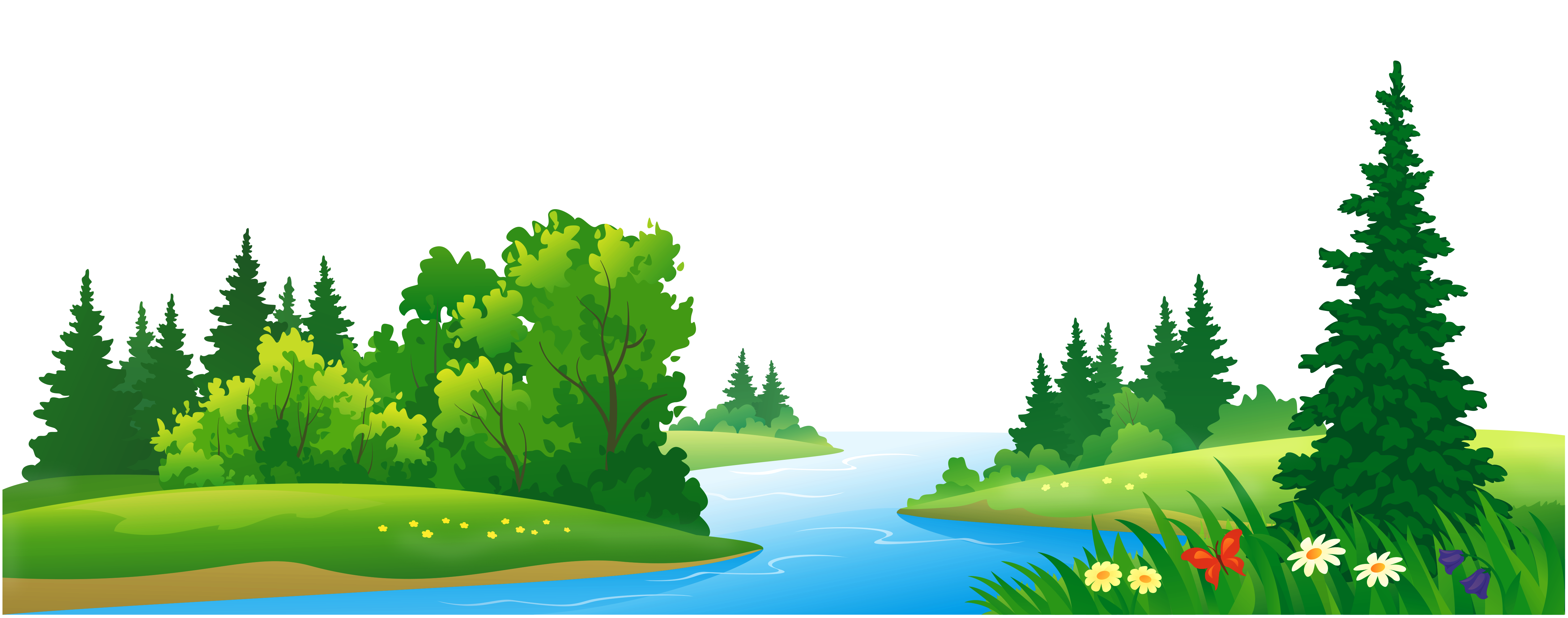 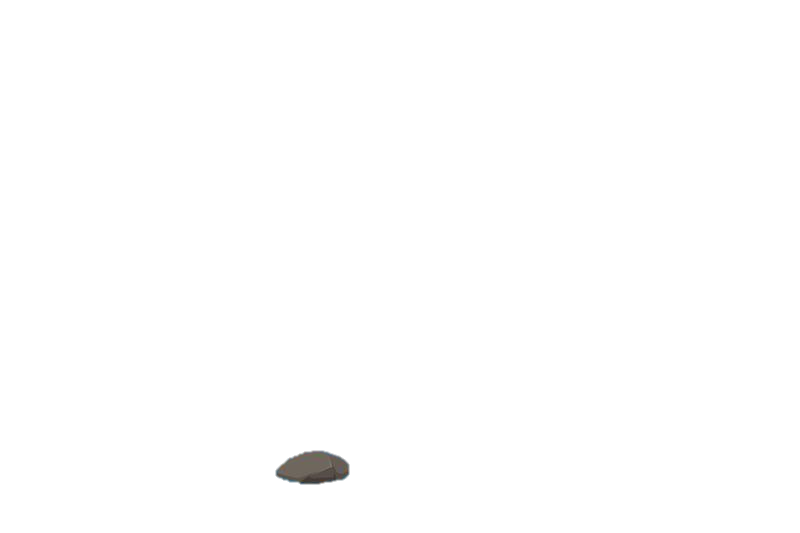 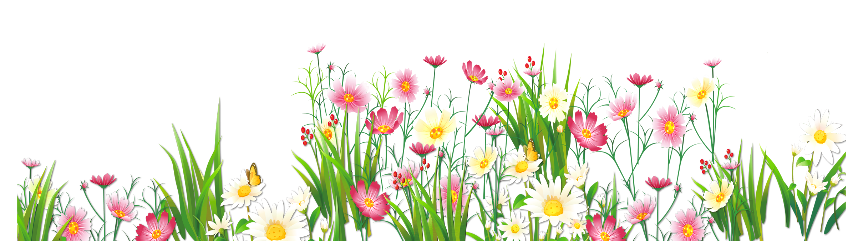 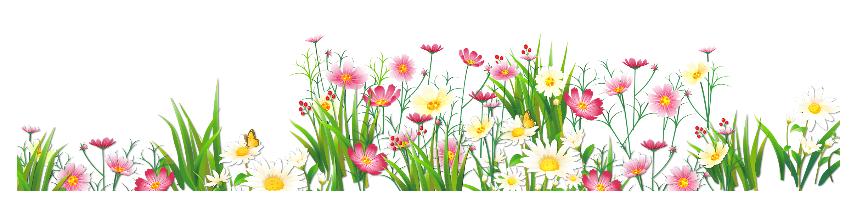 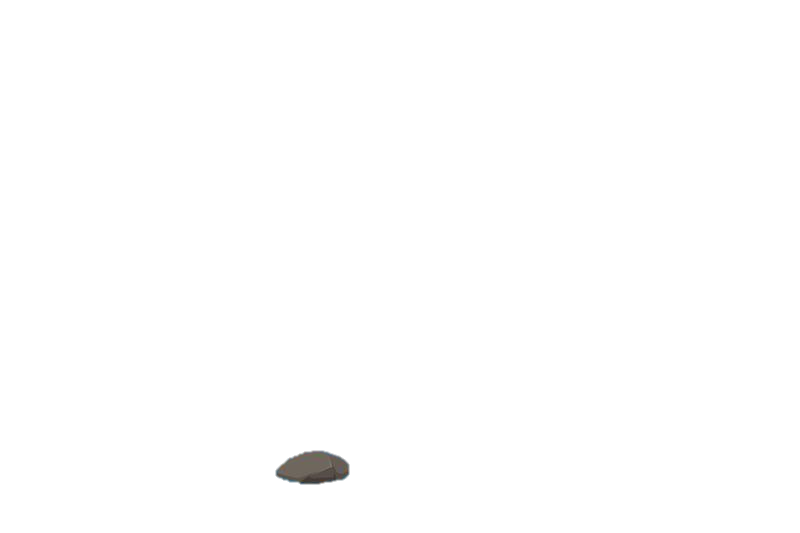 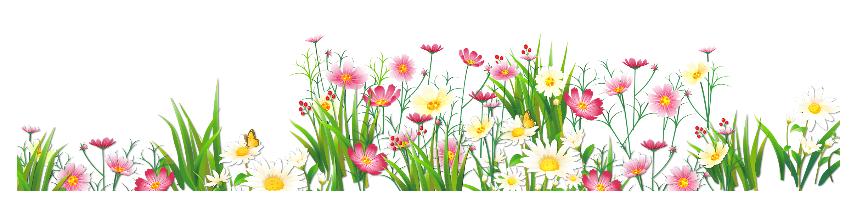 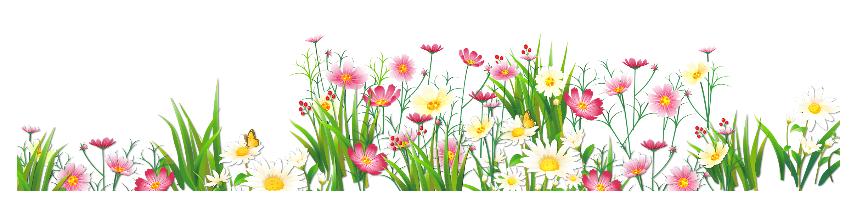 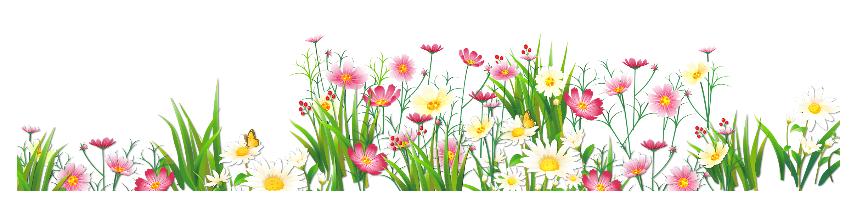 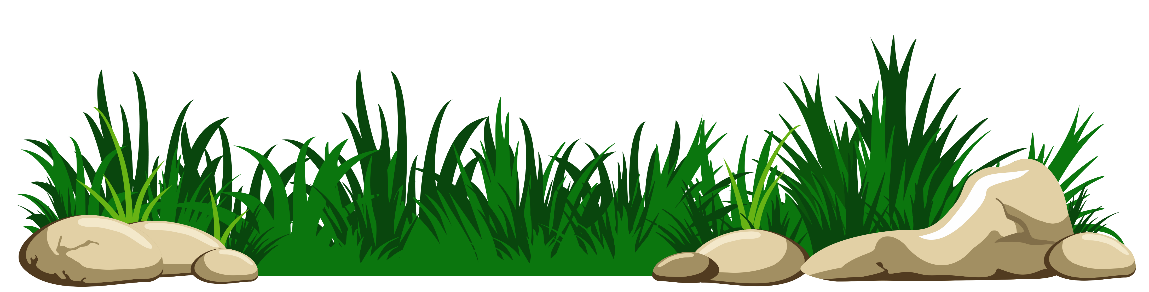 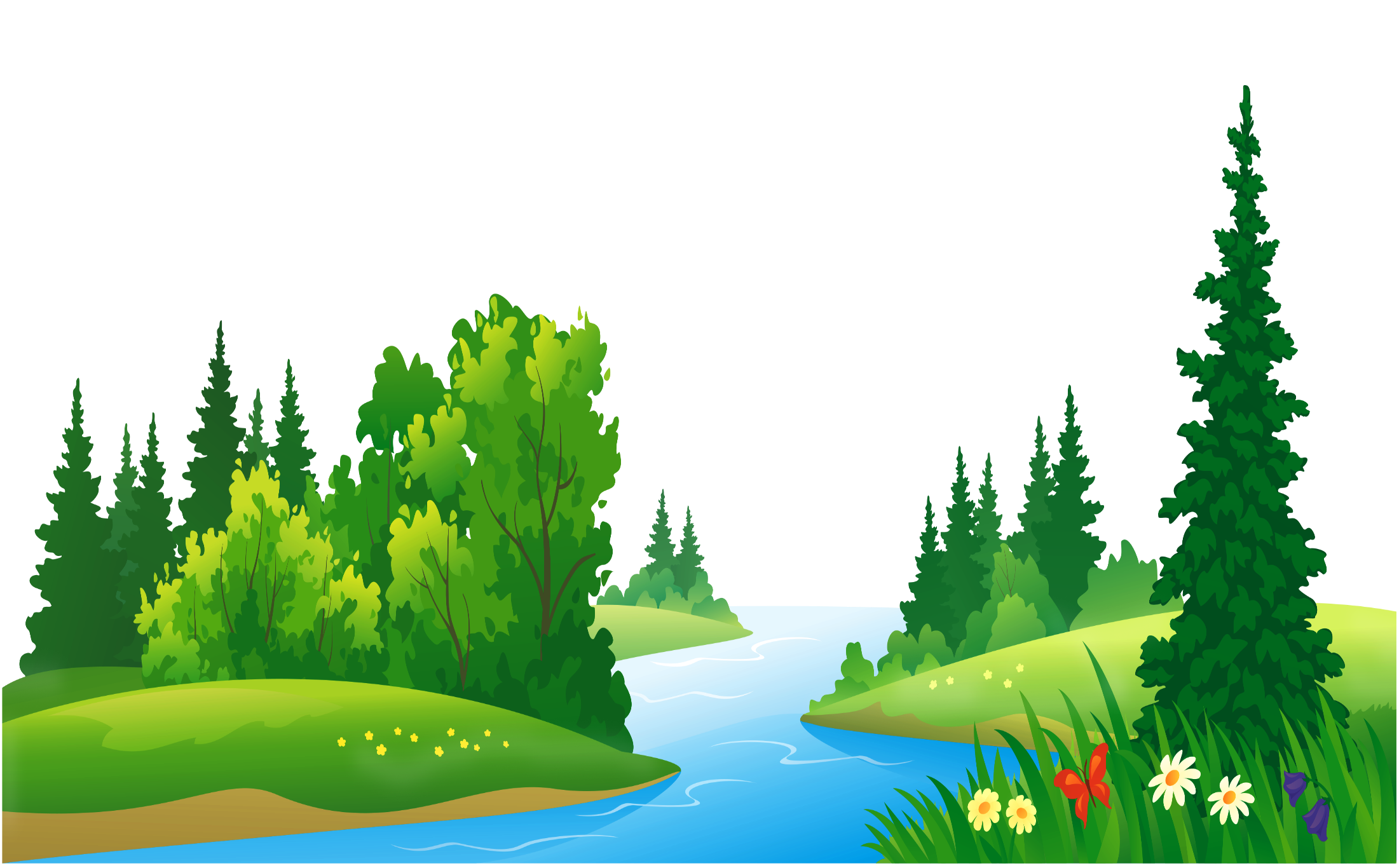 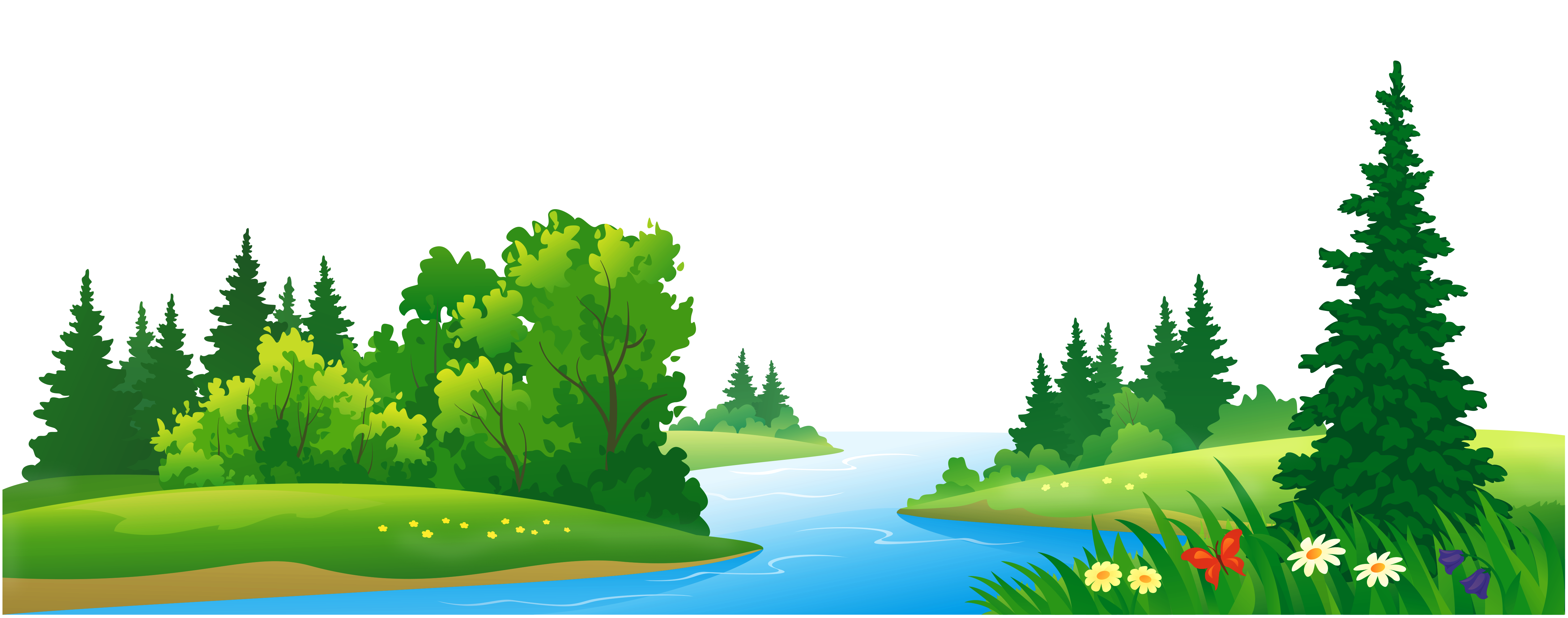 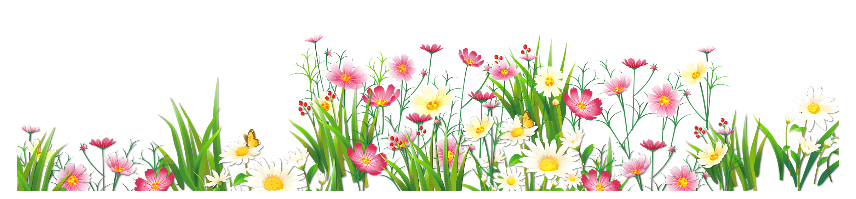 Bài 2. Chọn phép tính phù hợp với mỗi tranh sau:
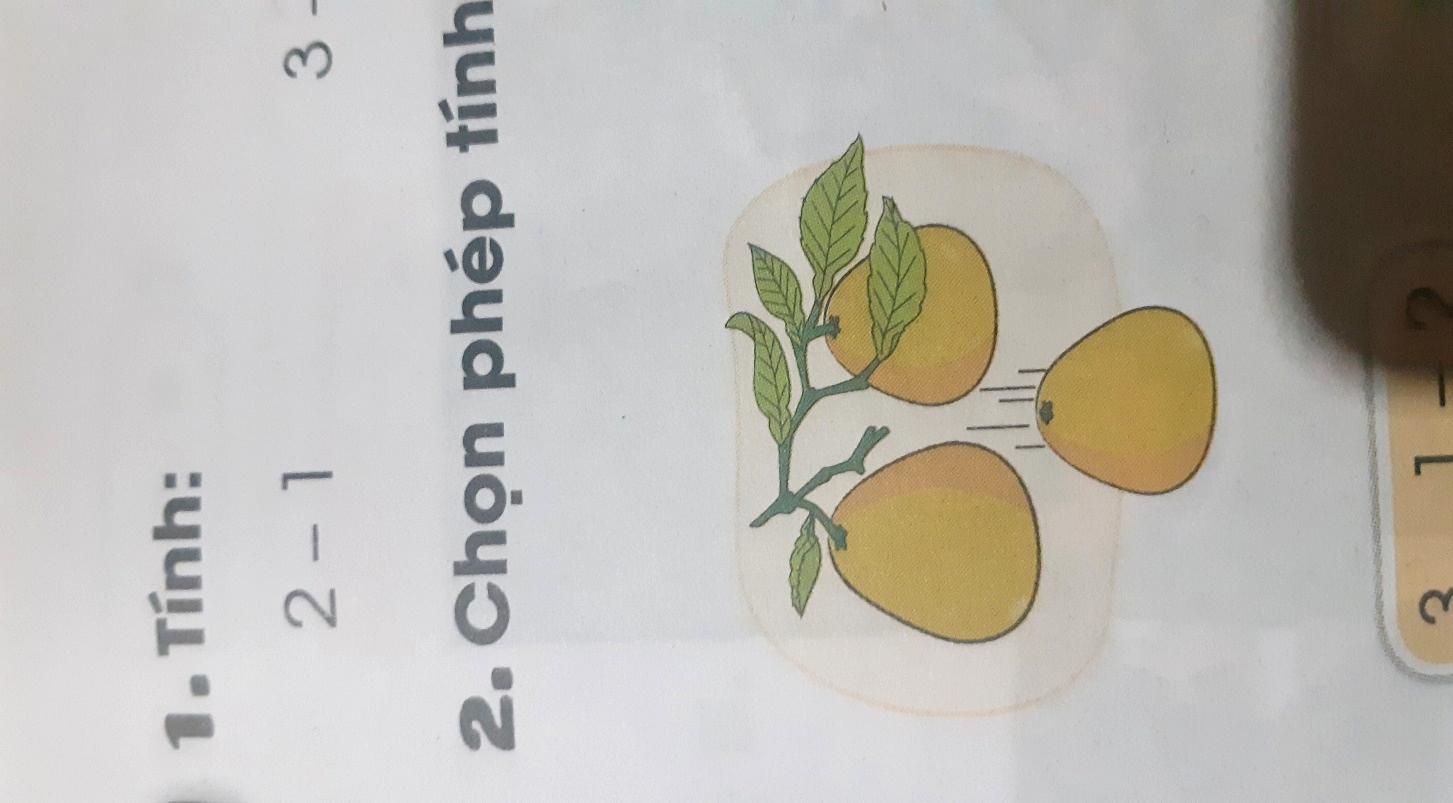 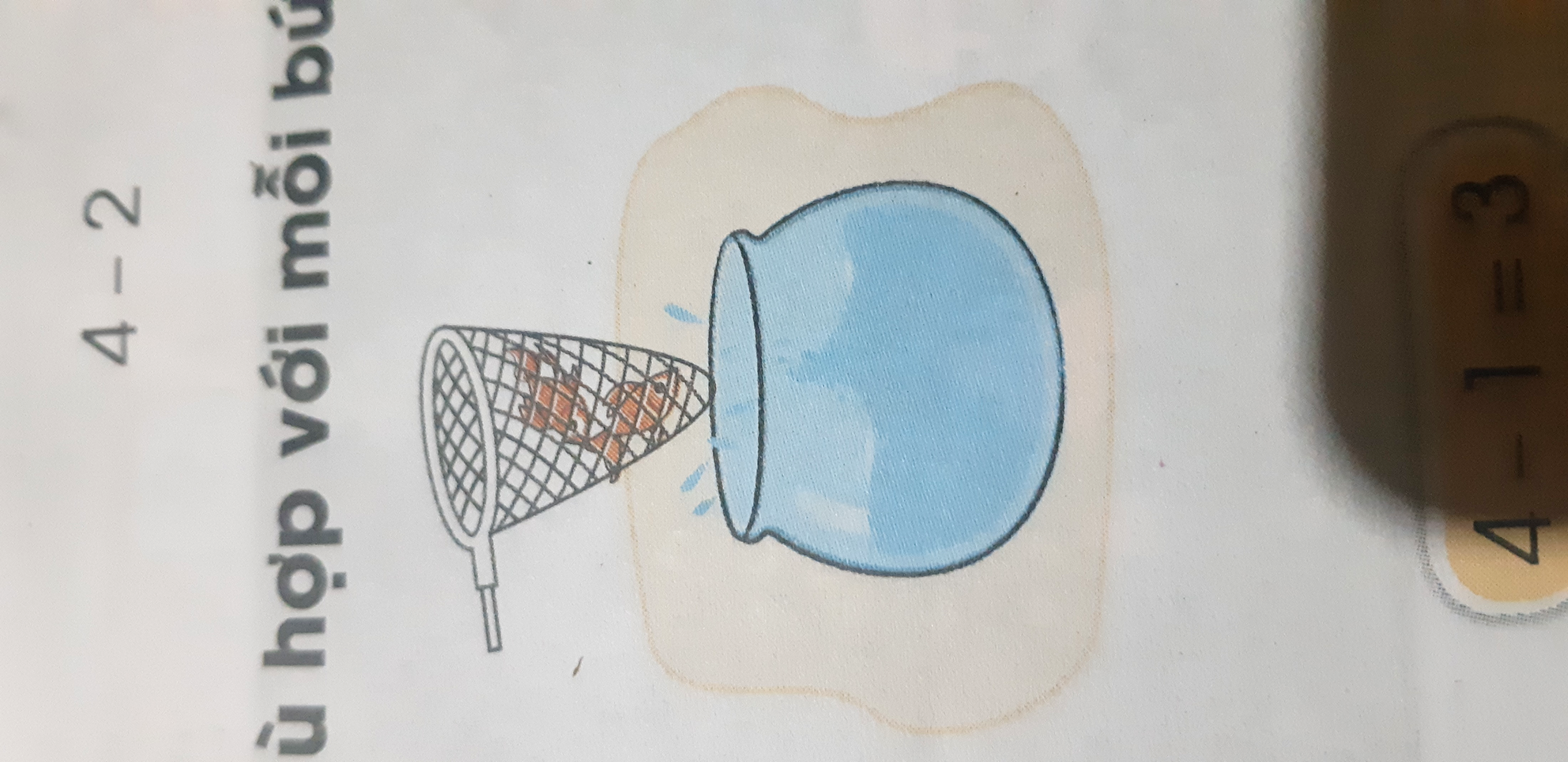 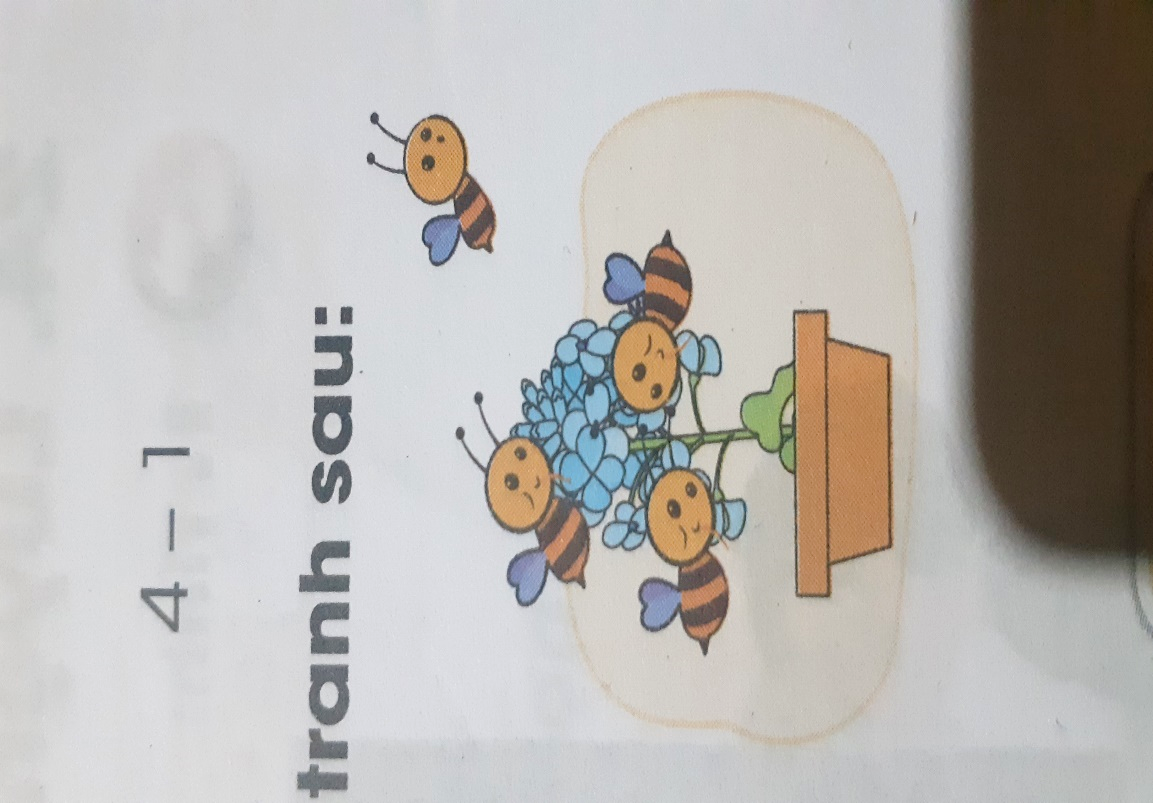 1
2
3
b
4 – 1 = 3
c
2 – 2 = 0
a
3 – 1 = 2
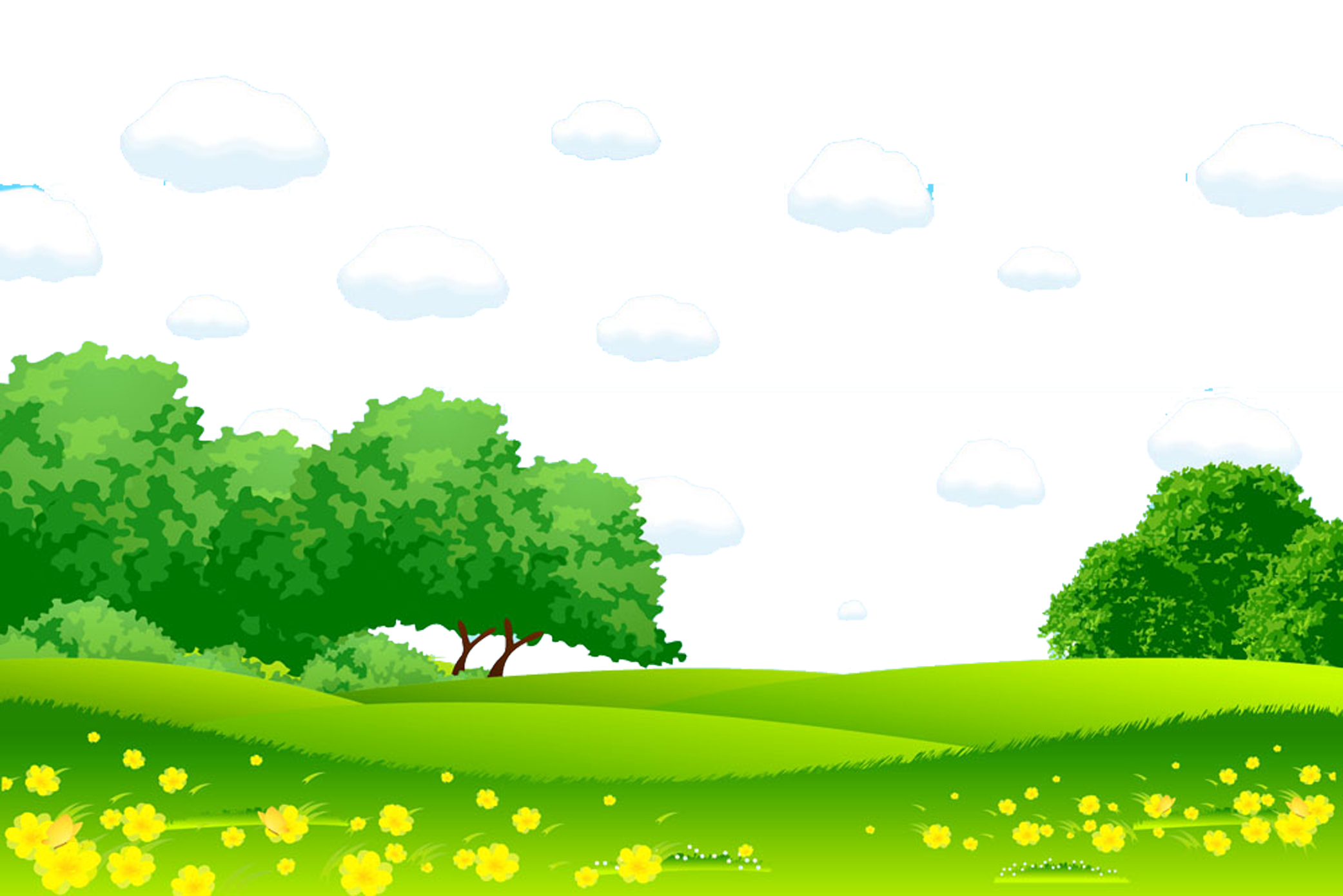 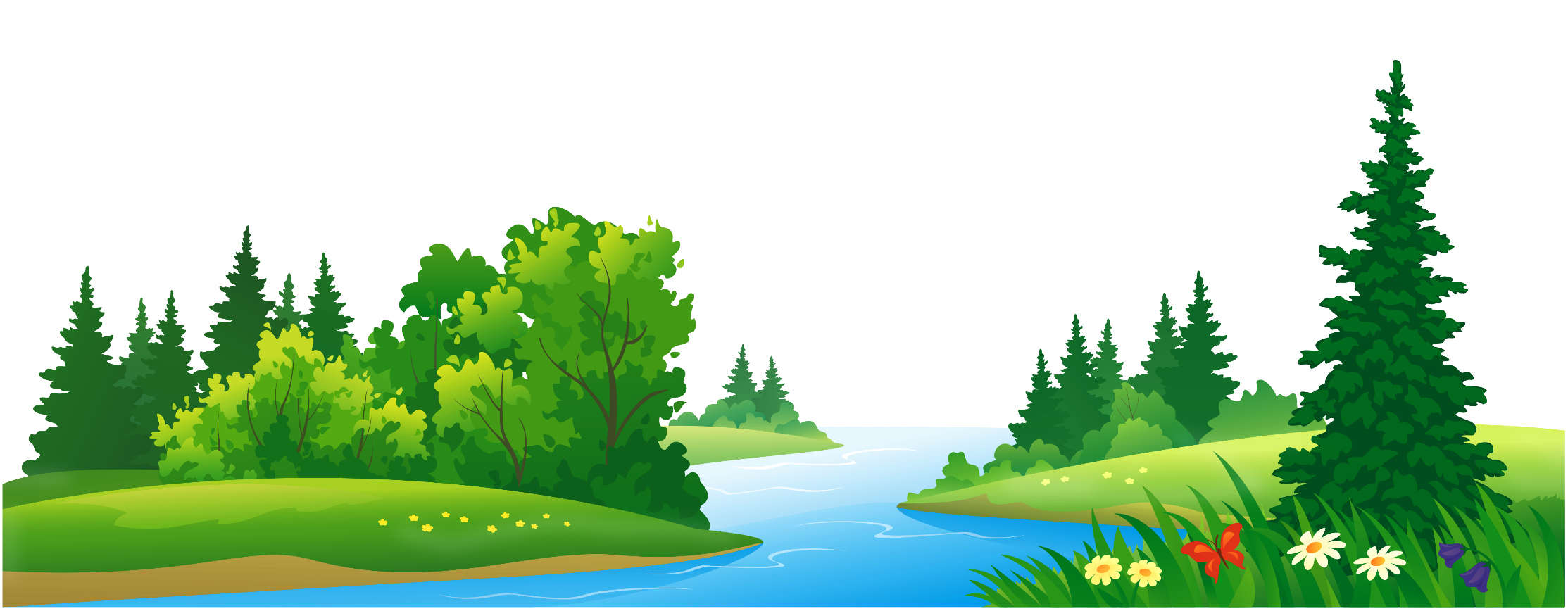 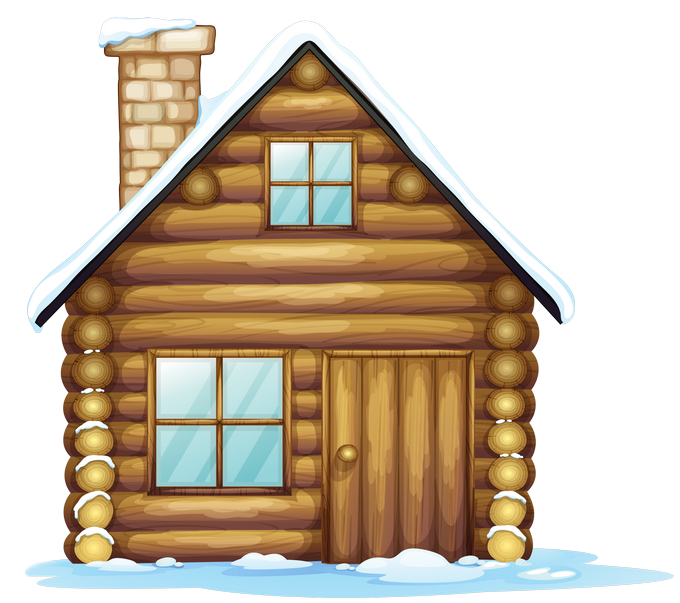 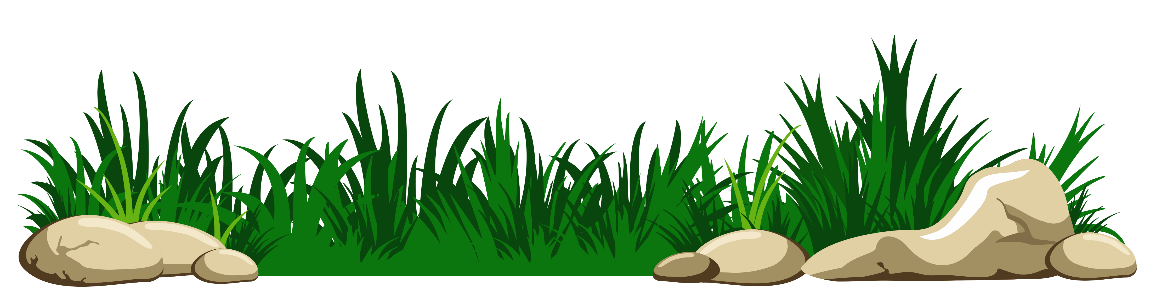 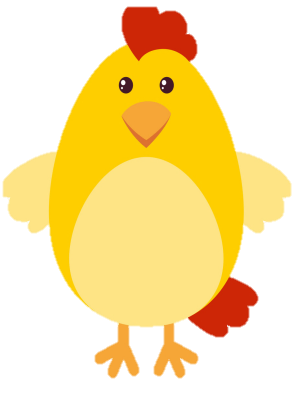 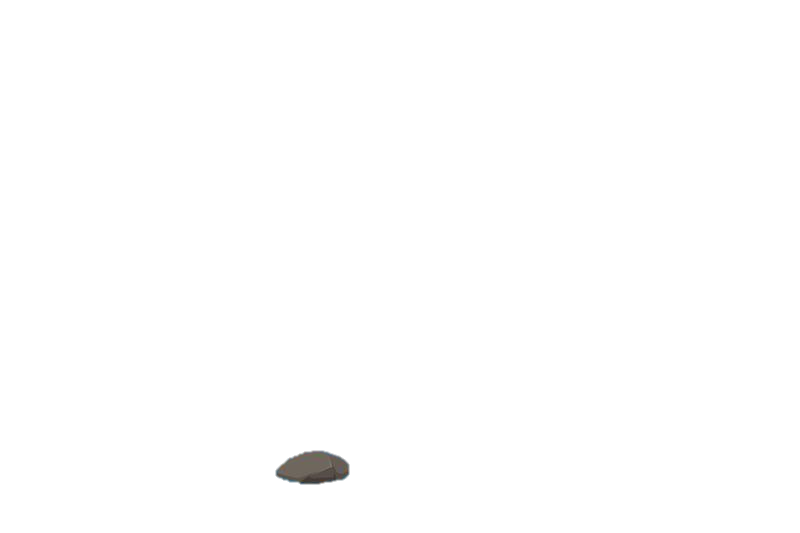 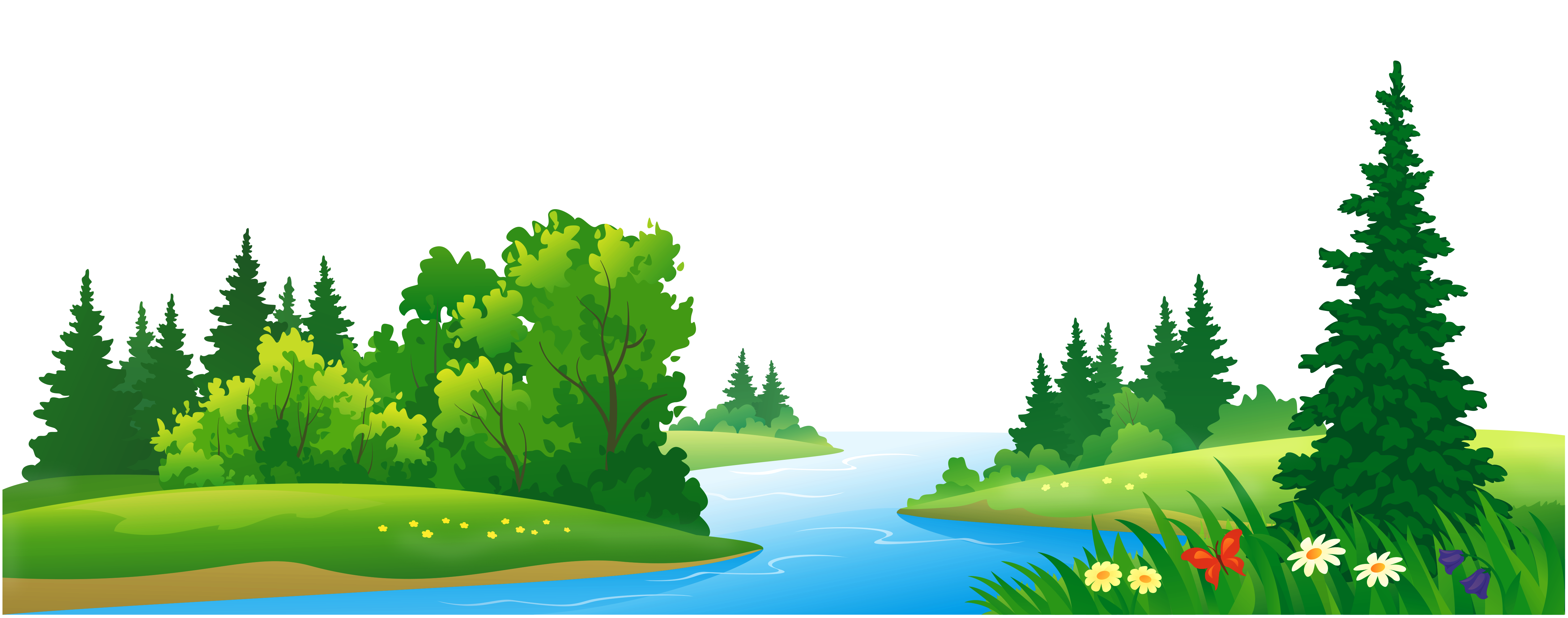 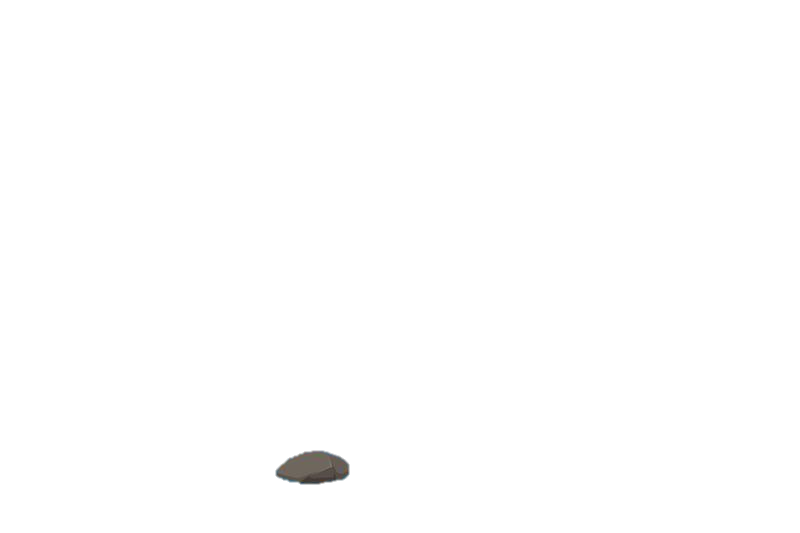 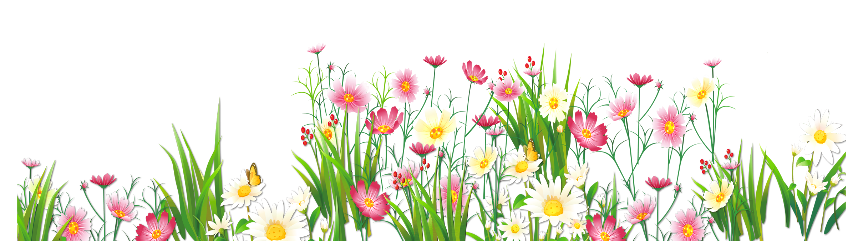 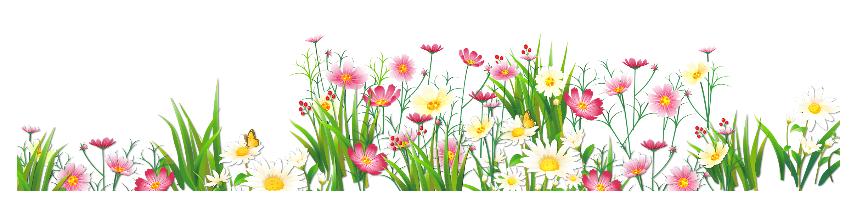 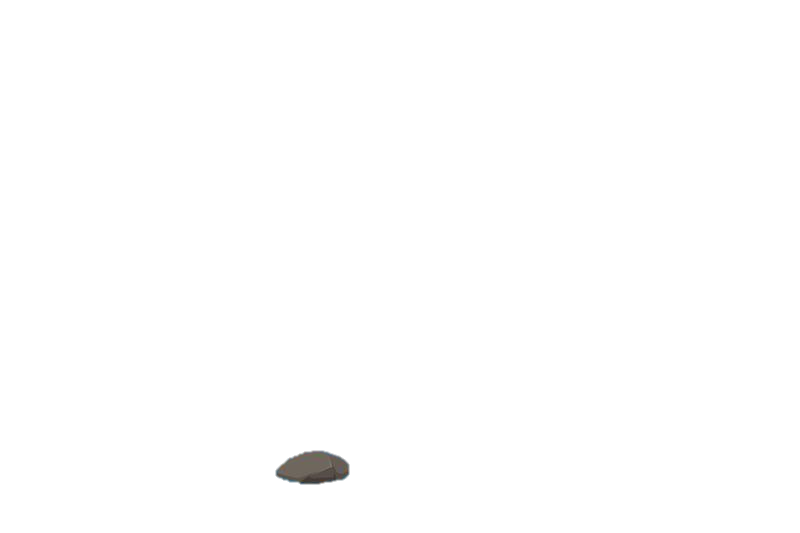 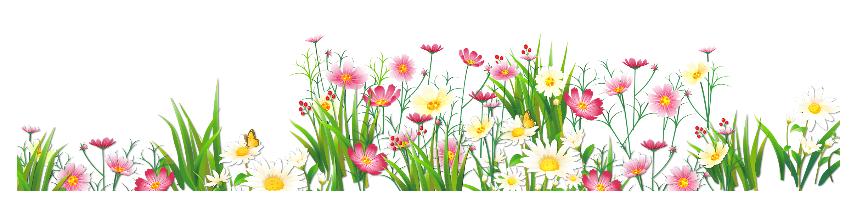 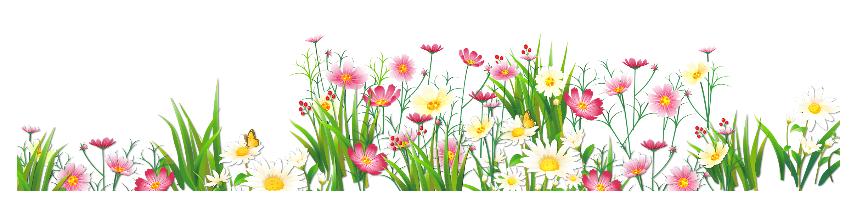 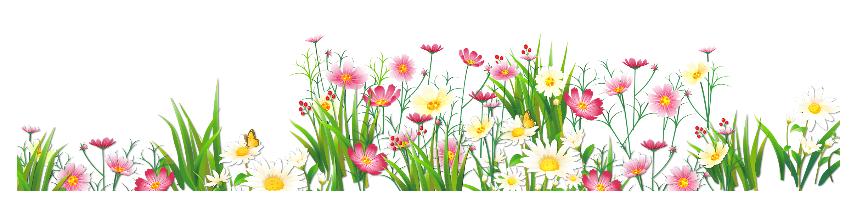 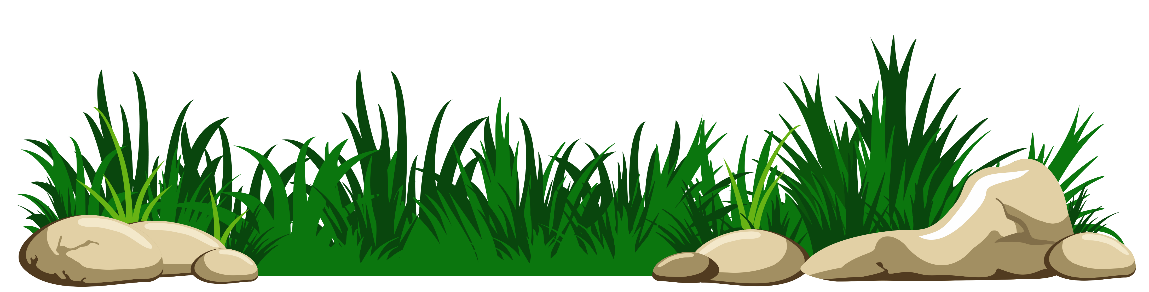 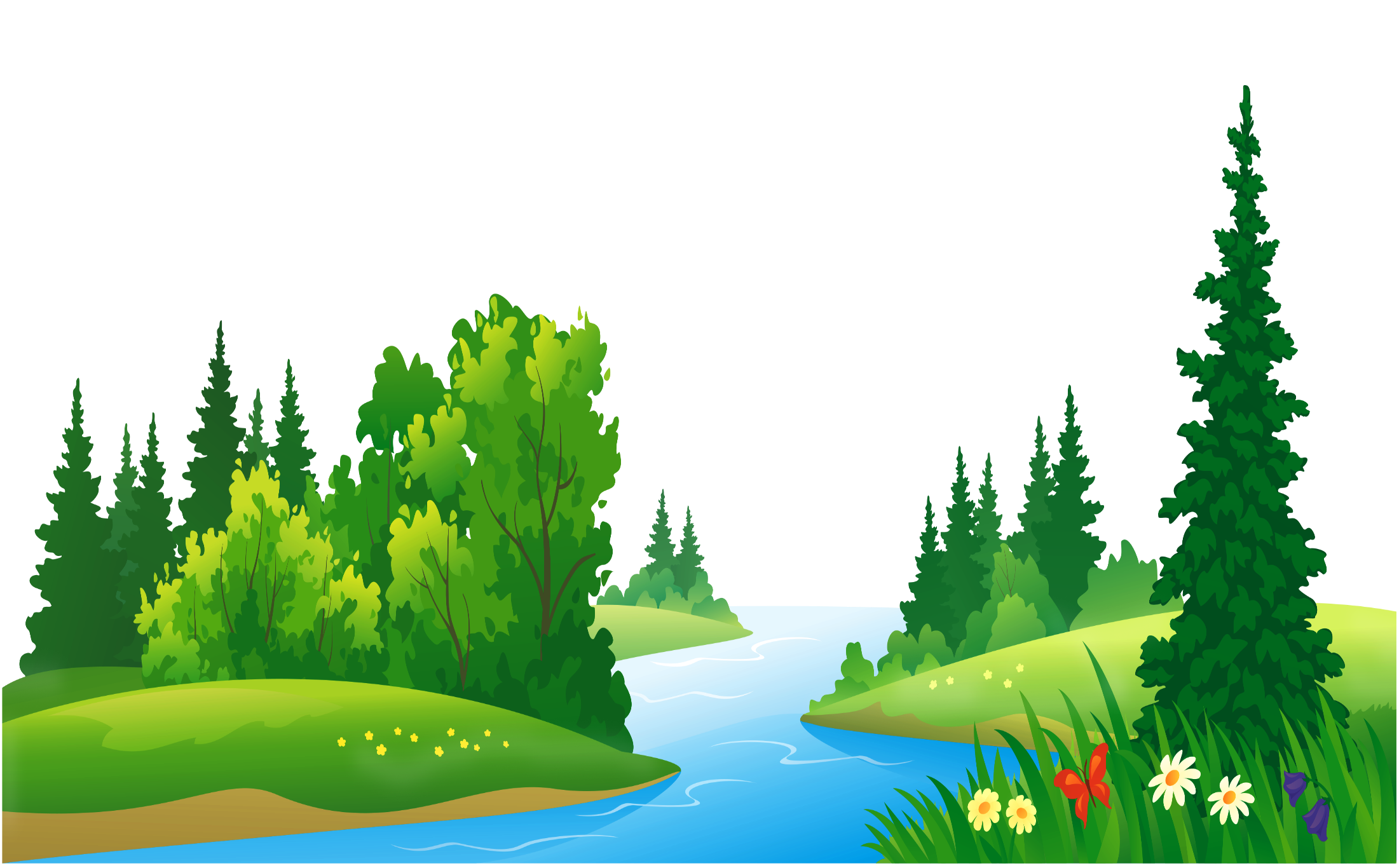 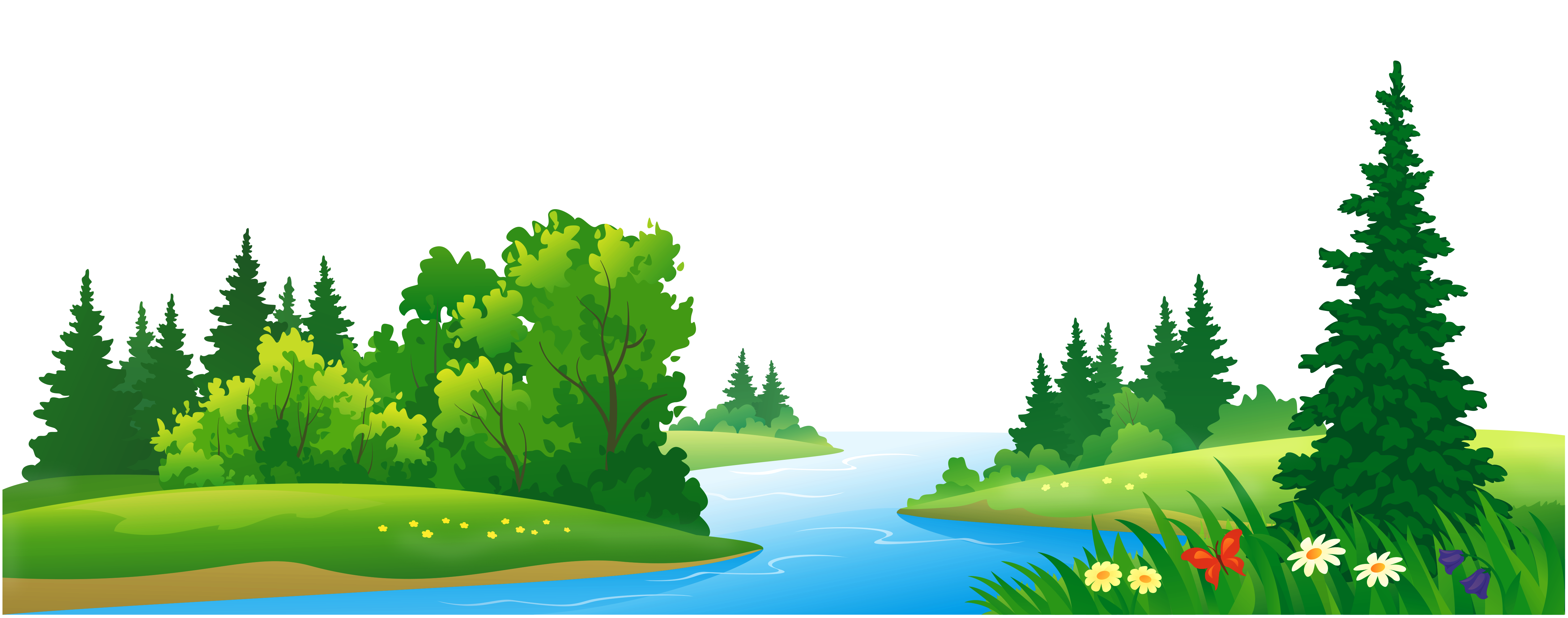 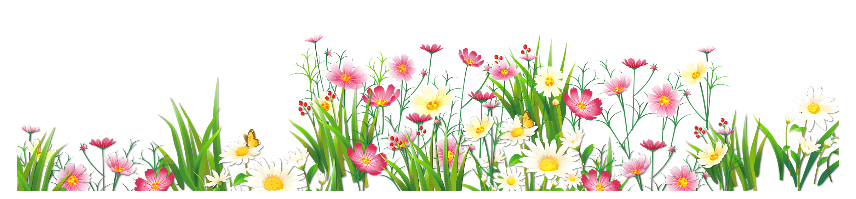 Bài 3. Số ?
4 -  1  =  3
3 -  2  =  1
1 -  1  =  0
?
?
?
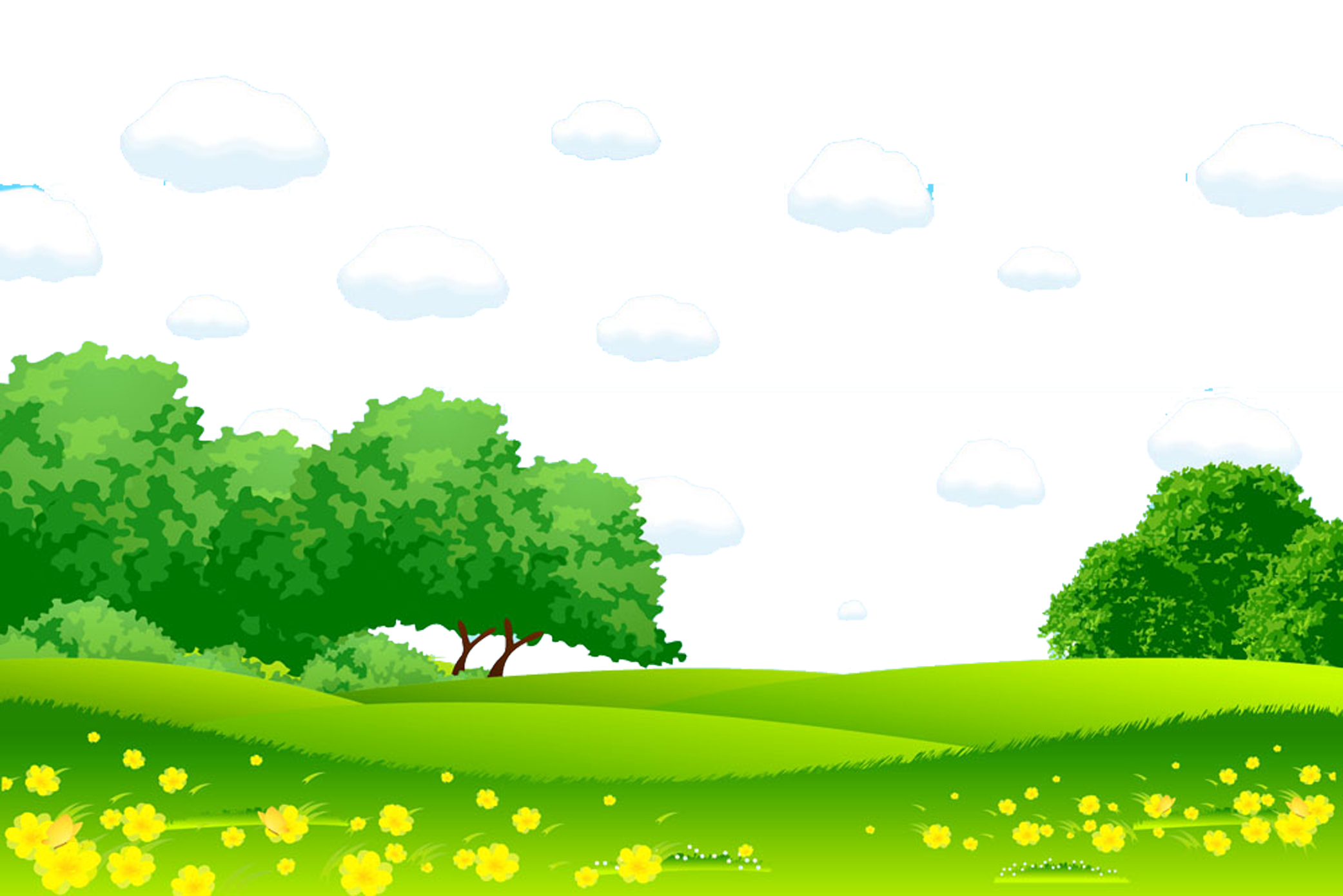 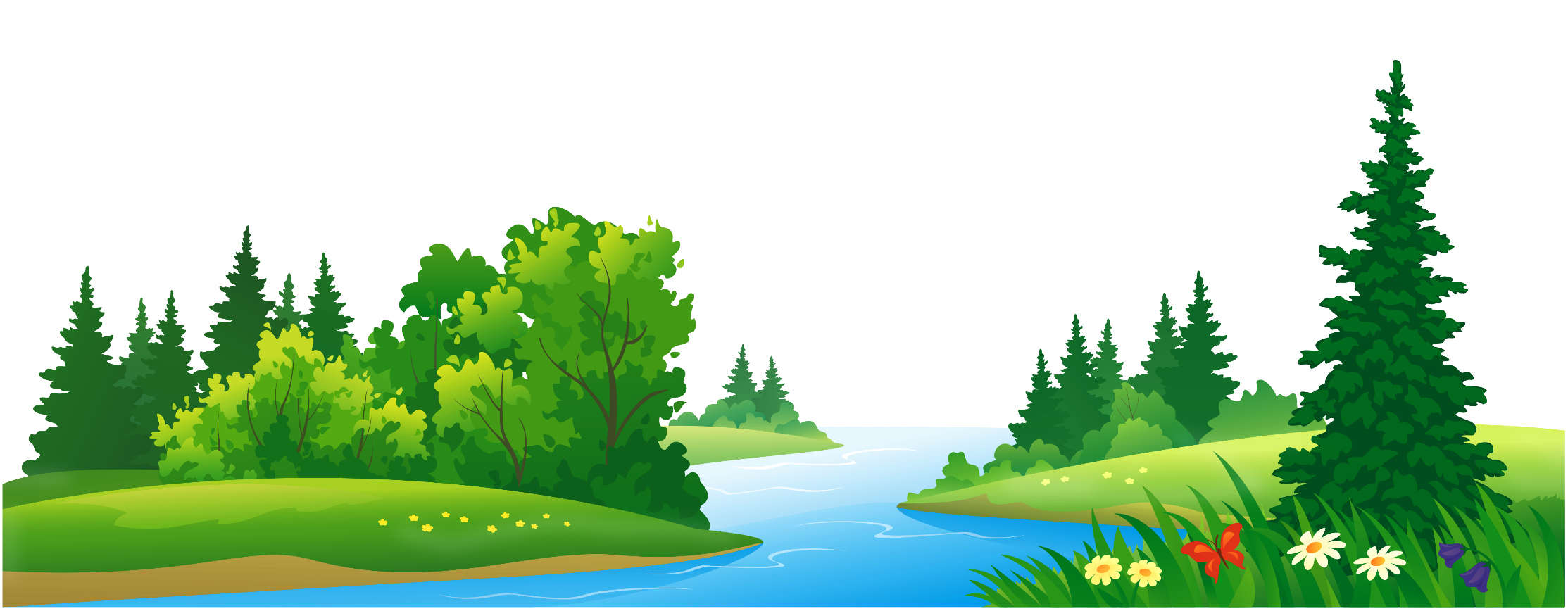 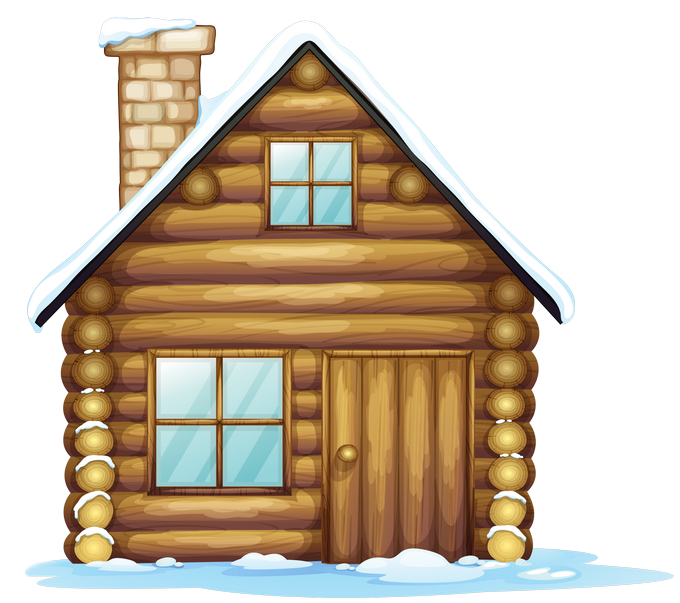 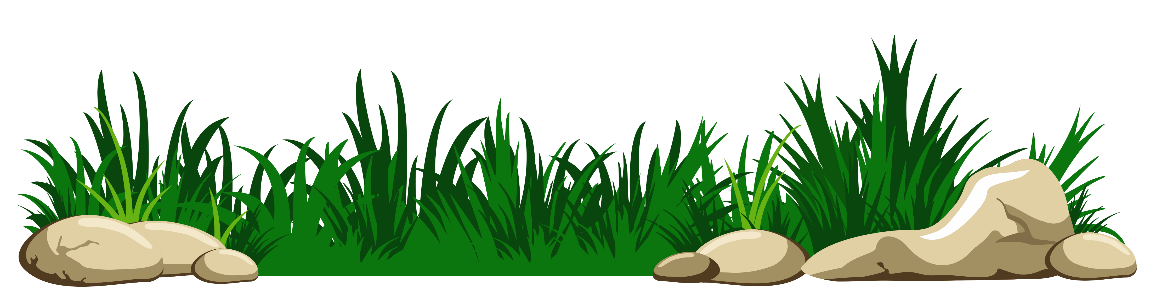 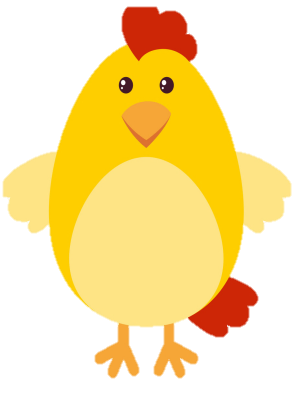 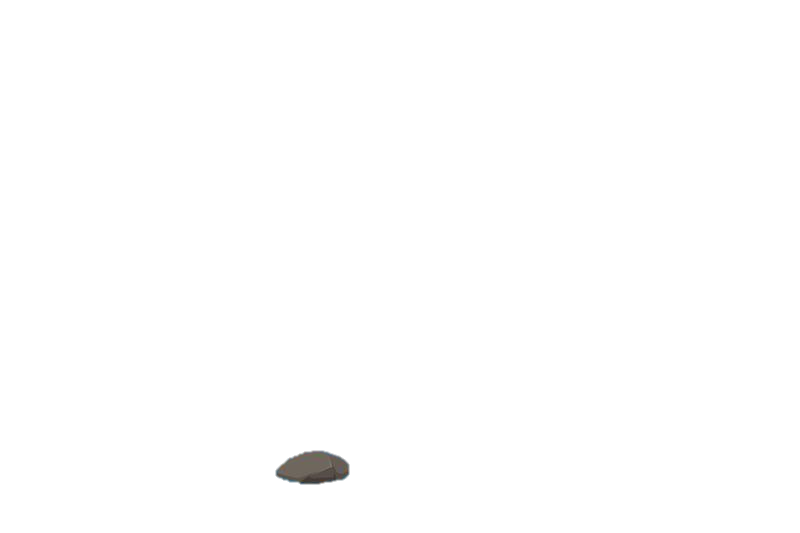 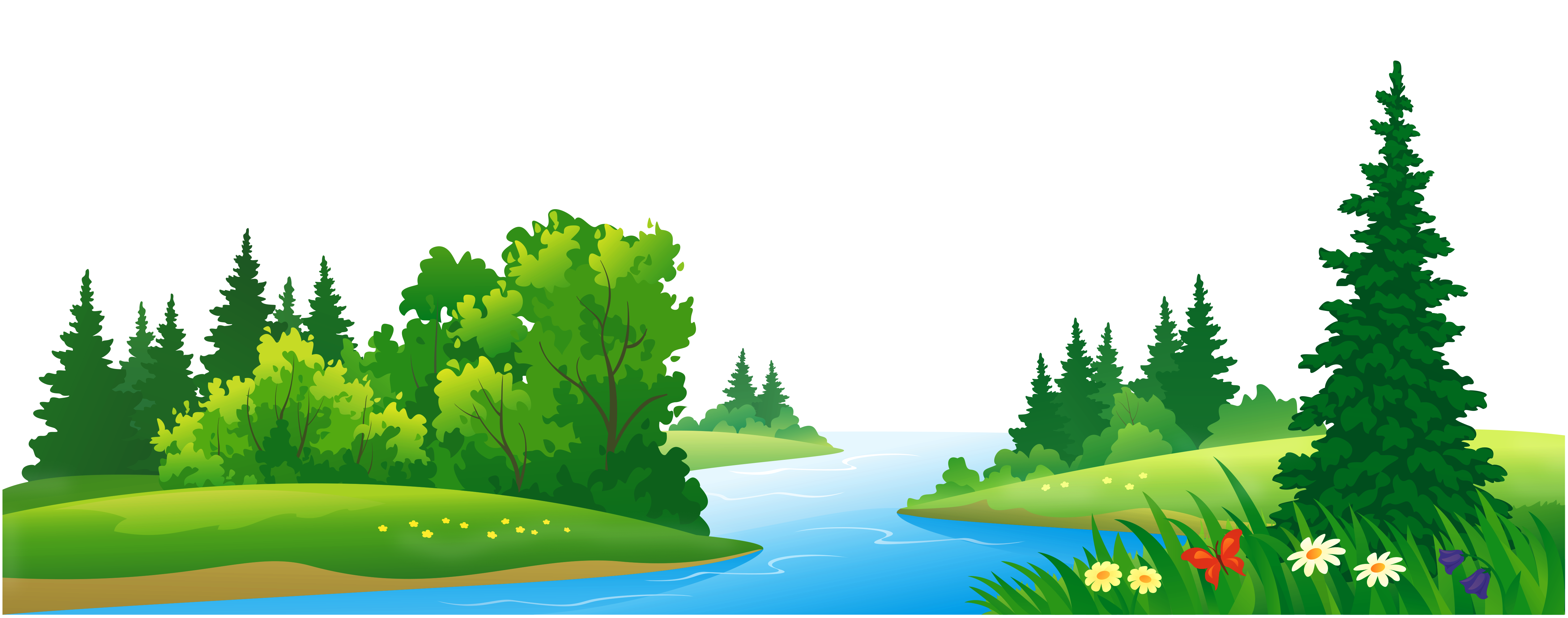 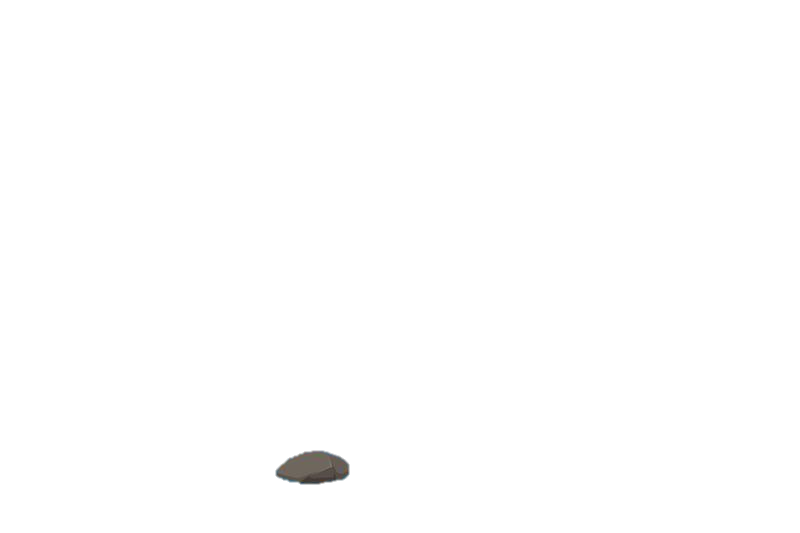 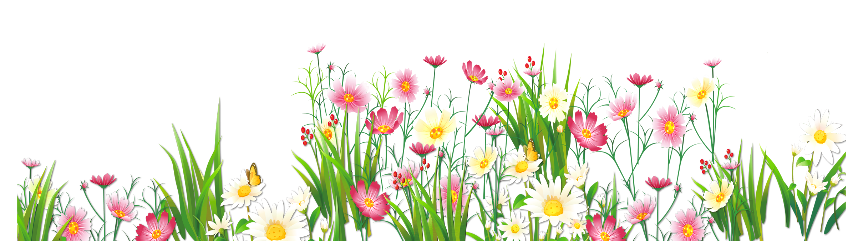 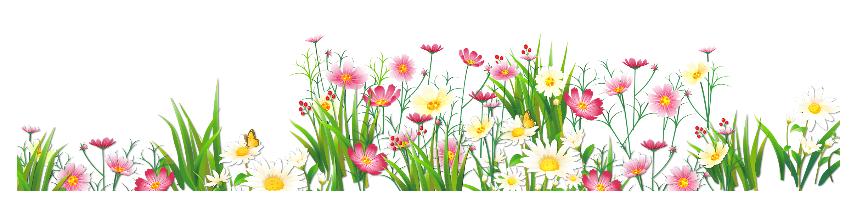 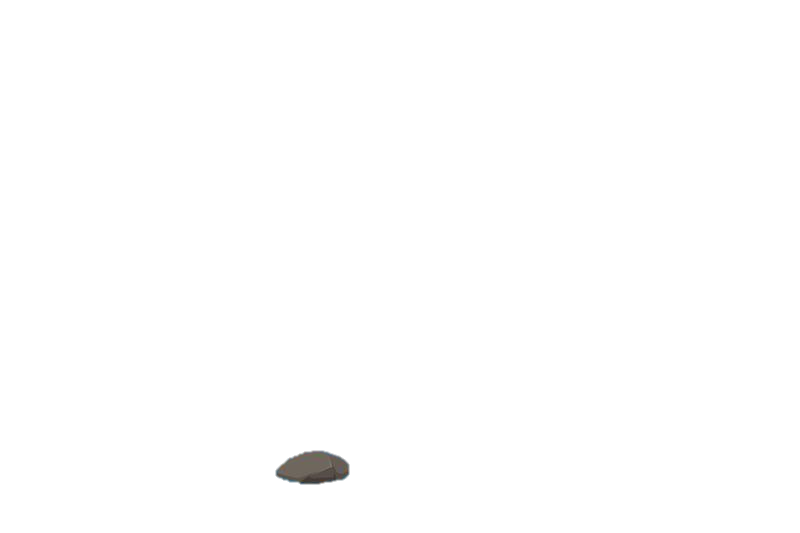 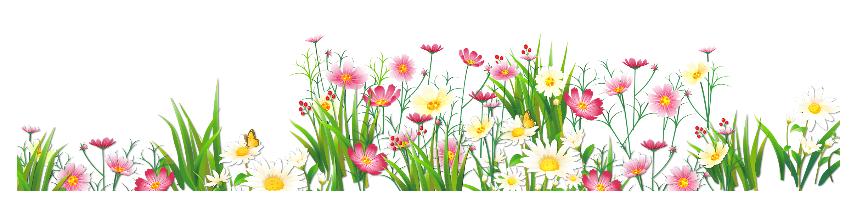 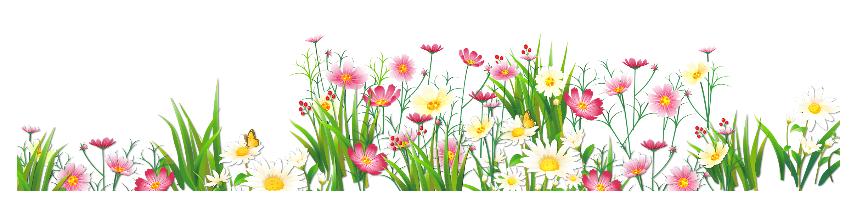 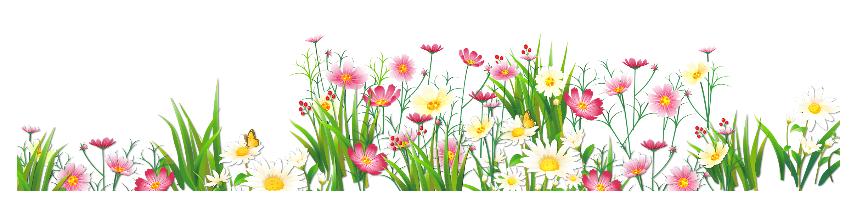 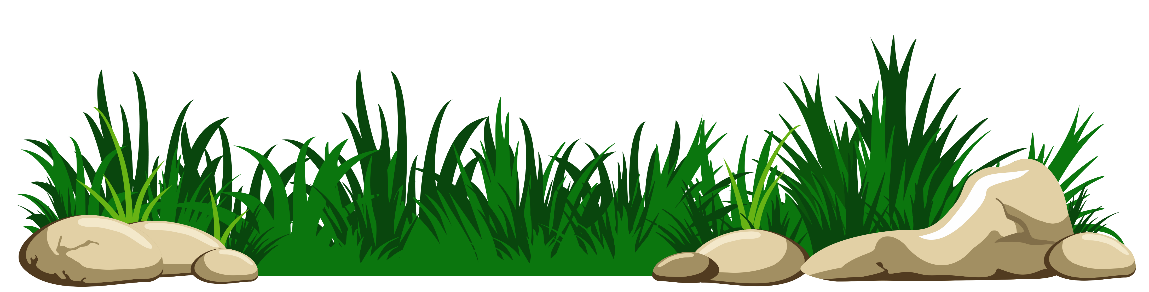 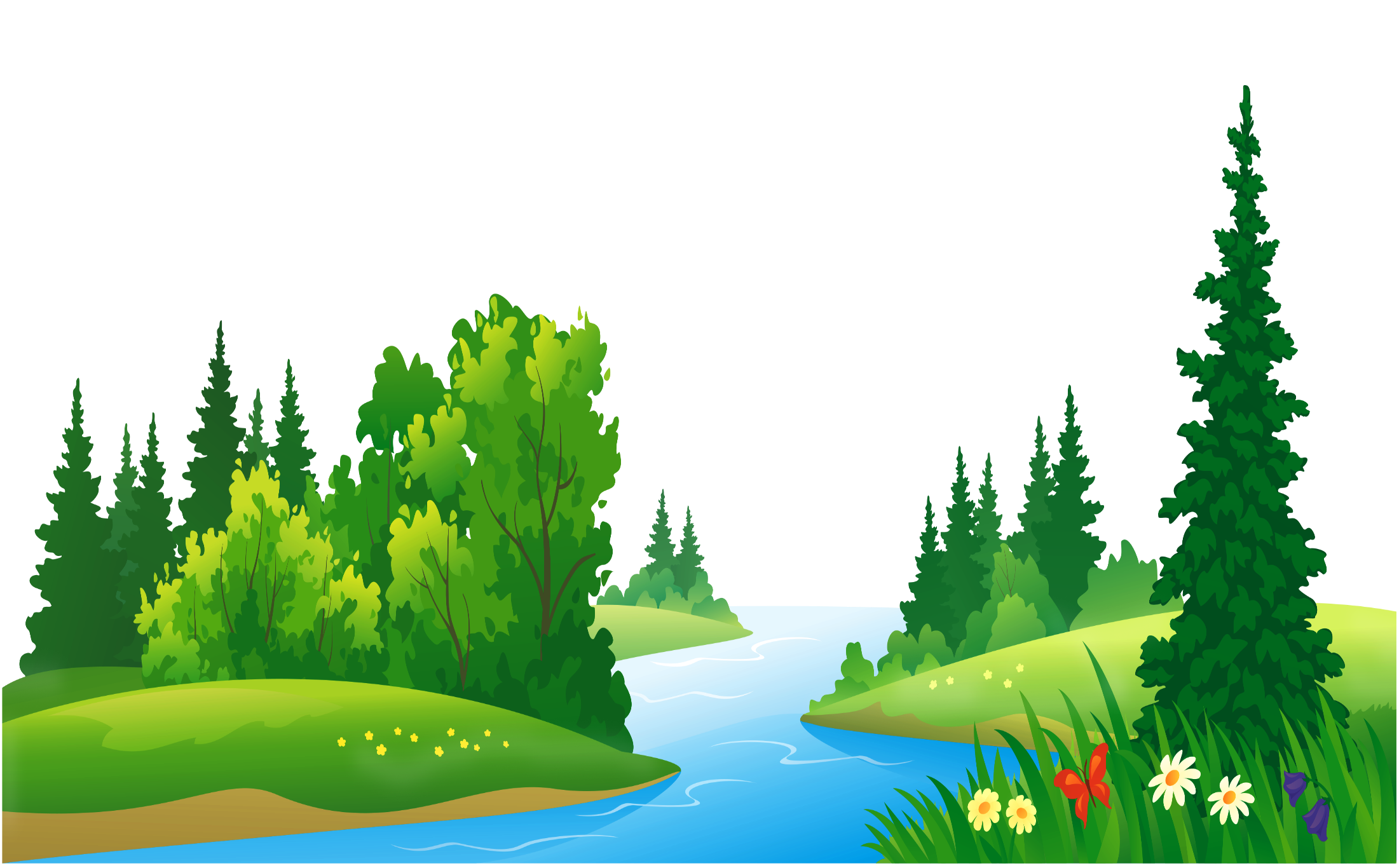 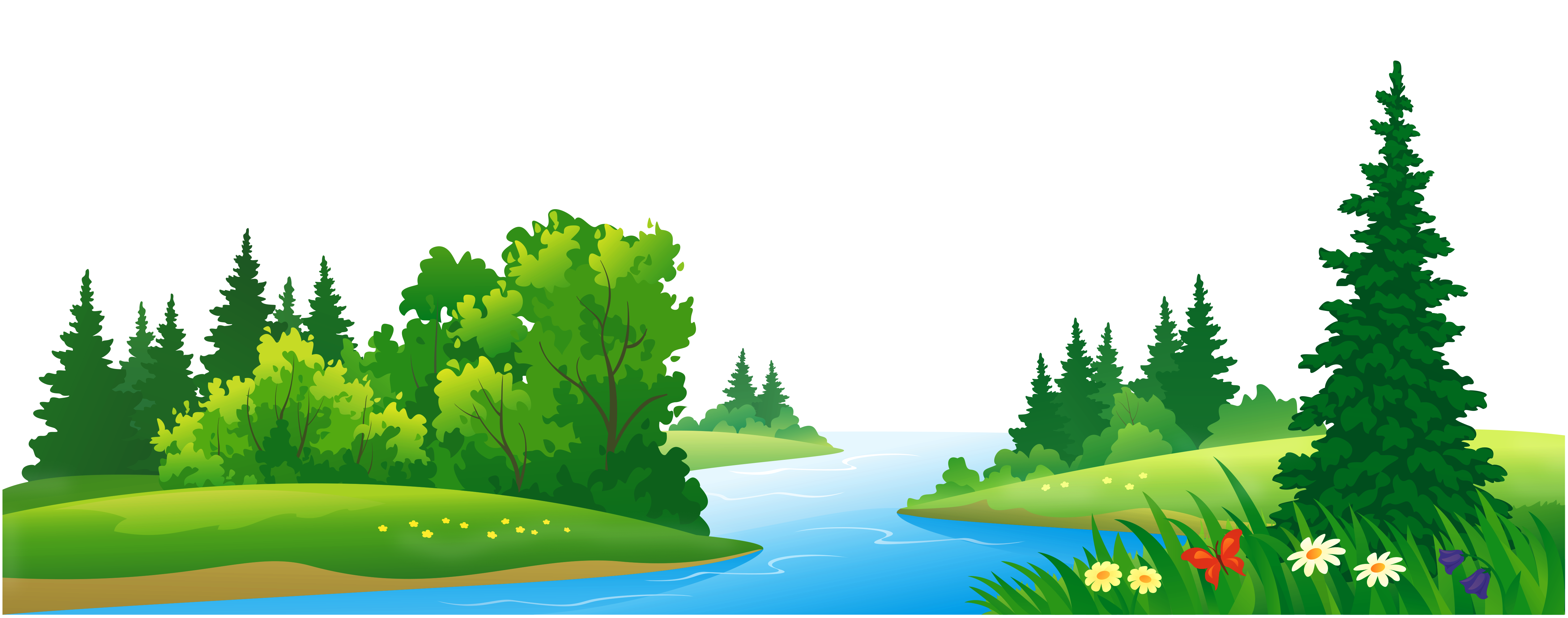 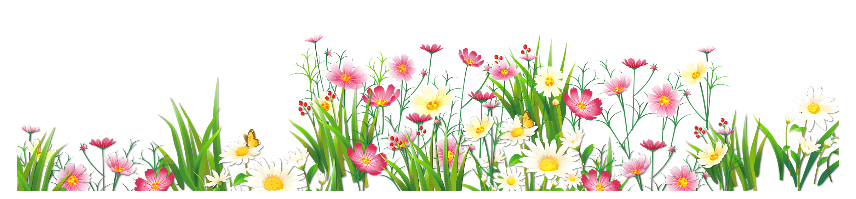 Bài 4. Quan sát tranh và nêu phép trừ thích hợp:
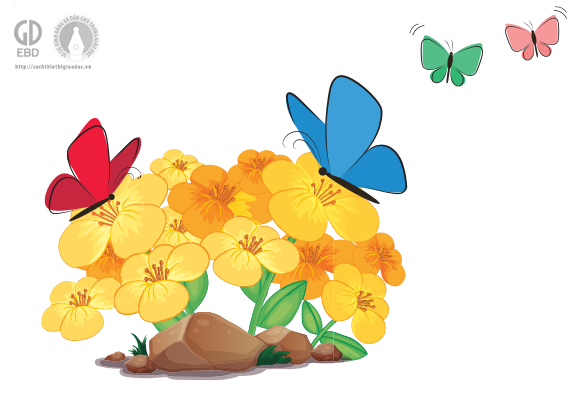 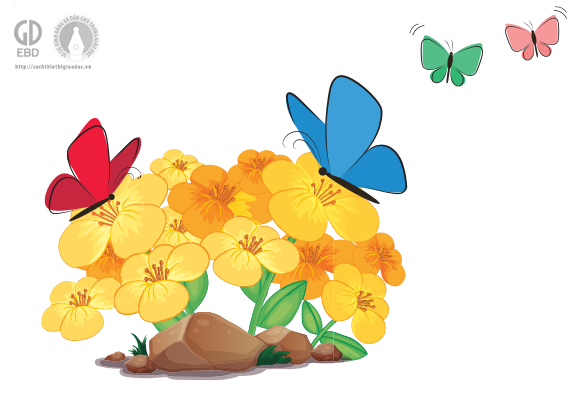 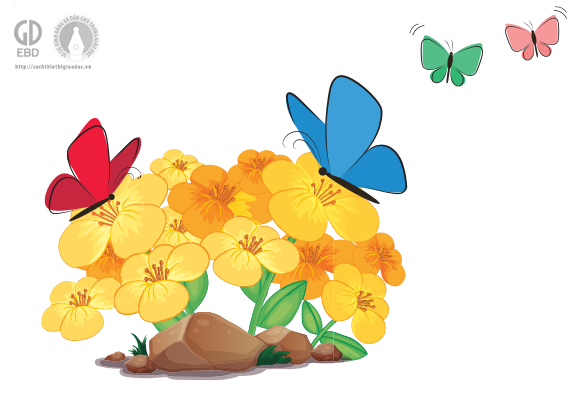 ?
4
?
-
?
2
?
=
?
2
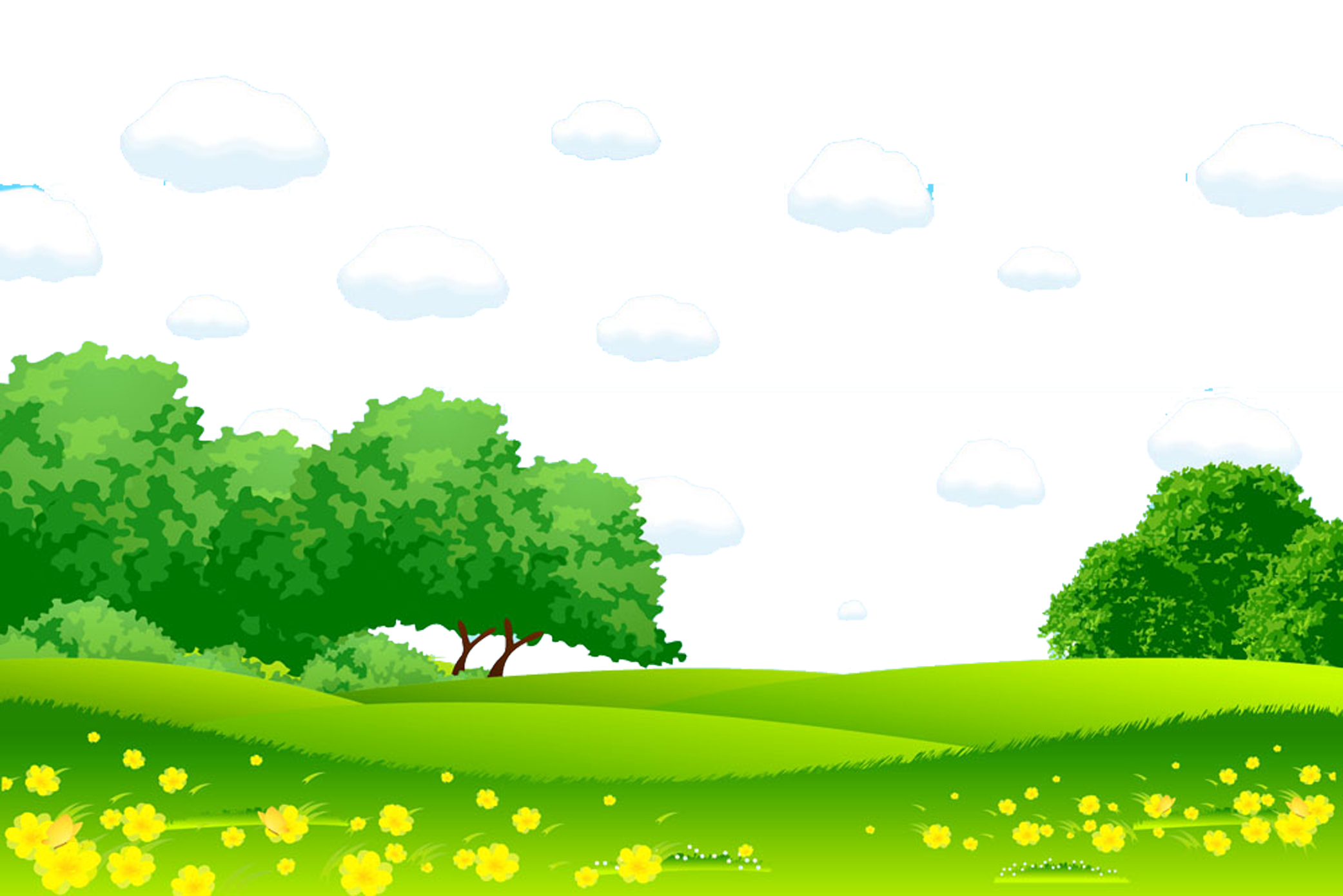 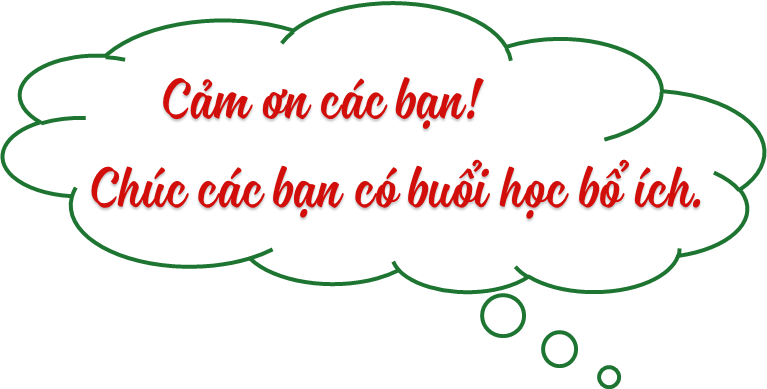 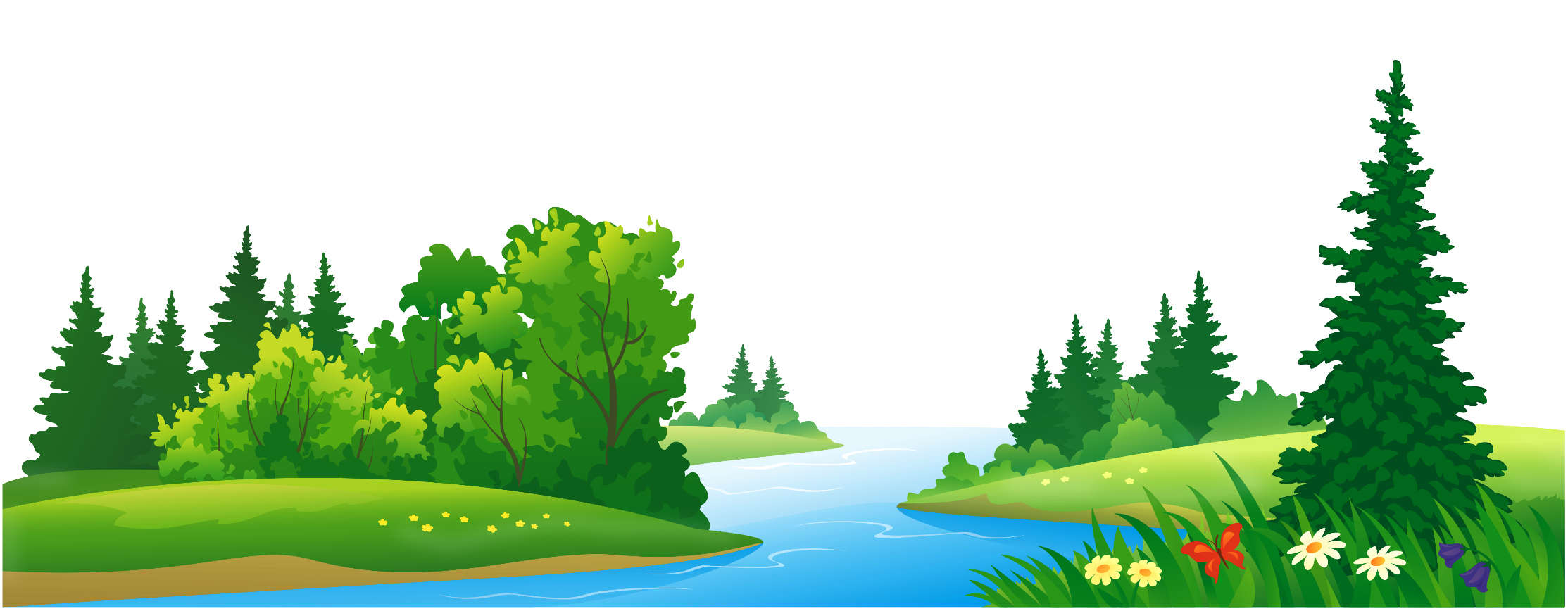 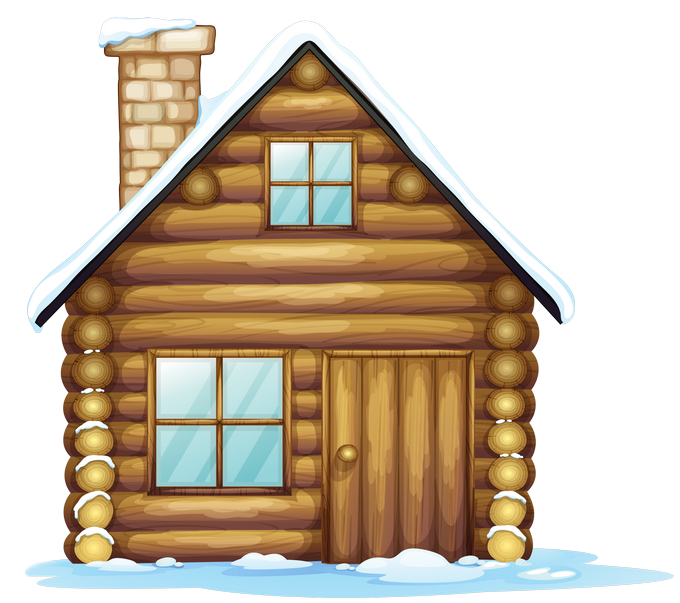 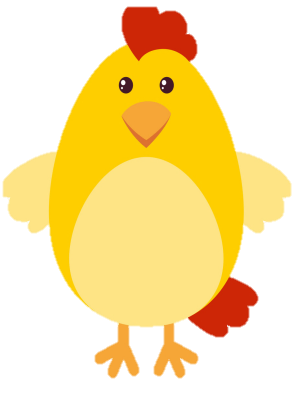 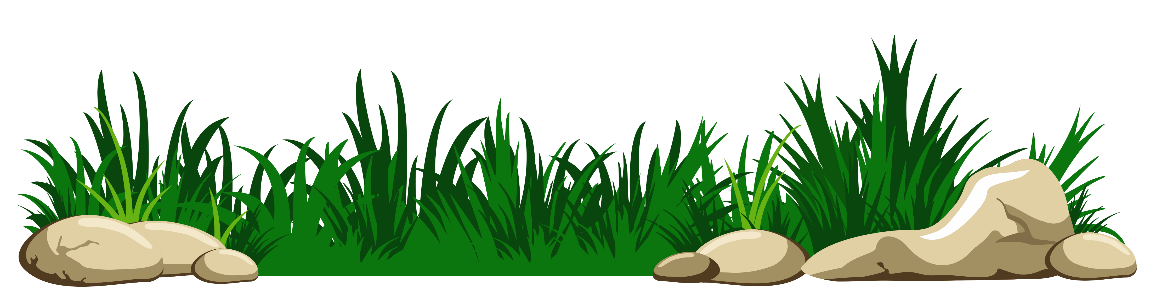 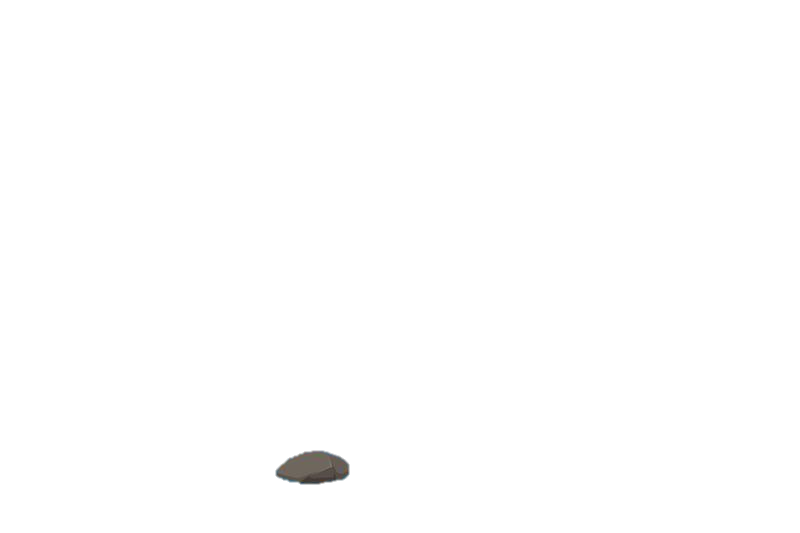 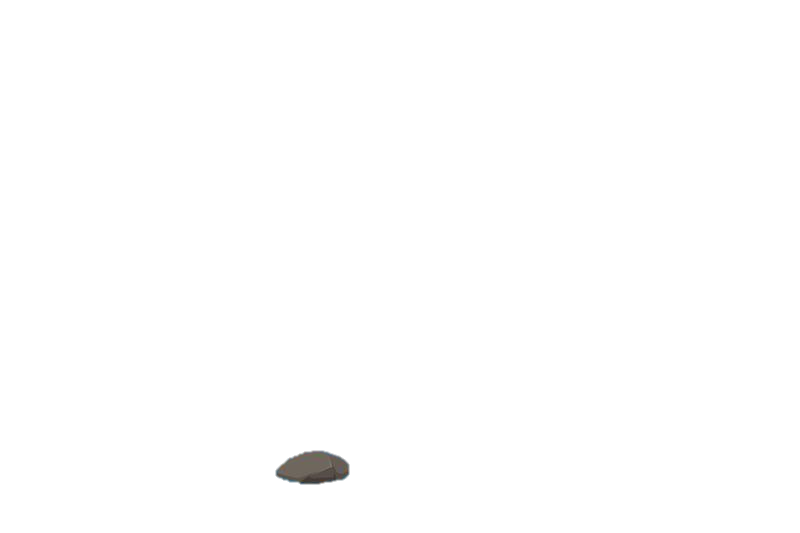 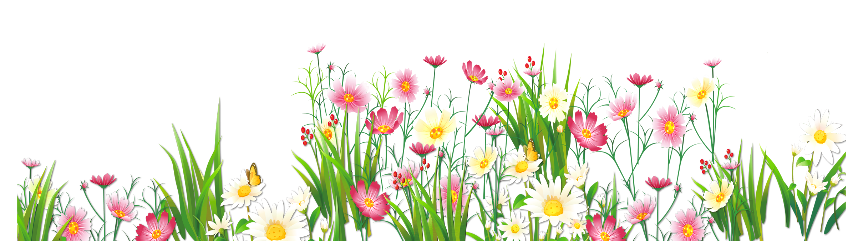 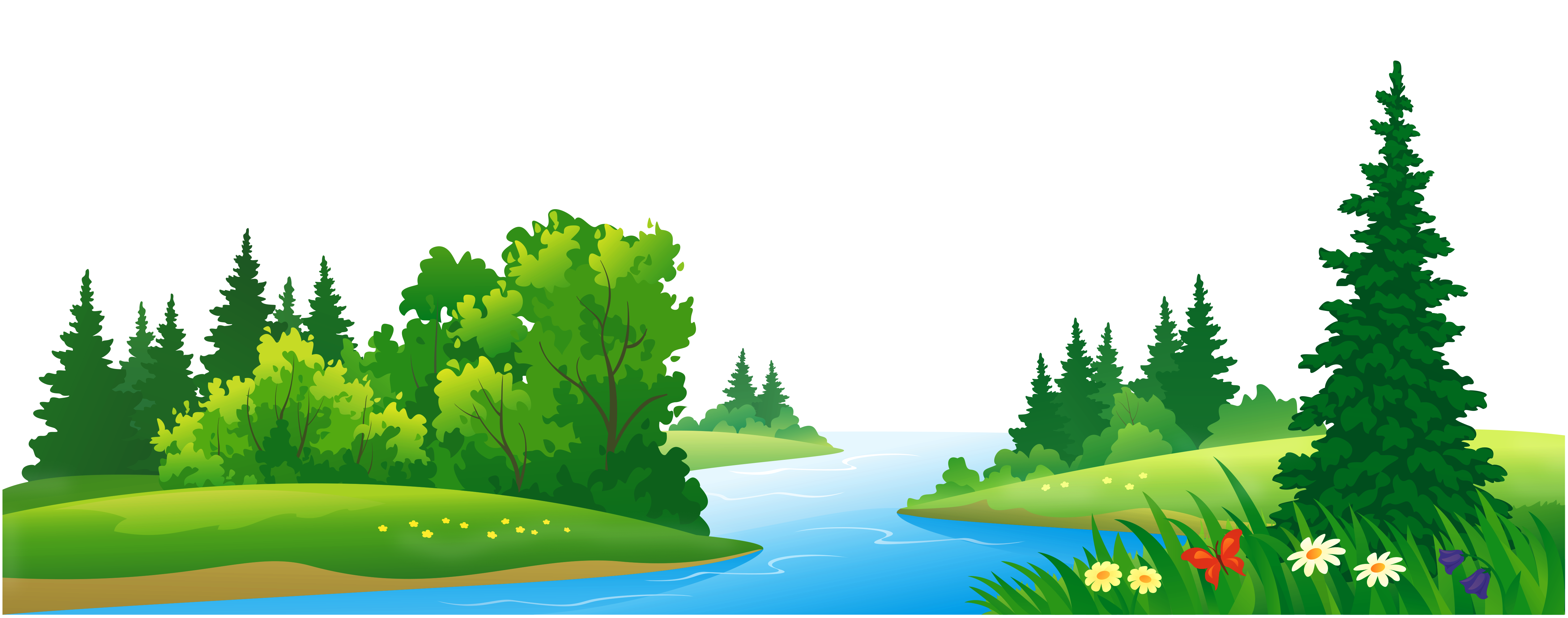 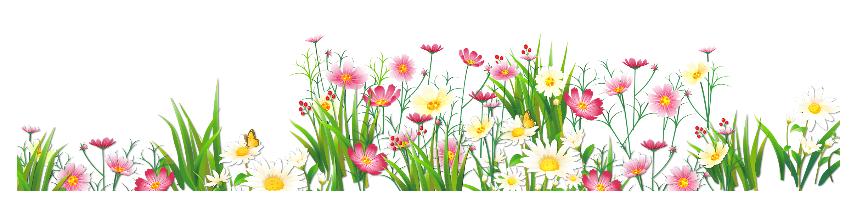 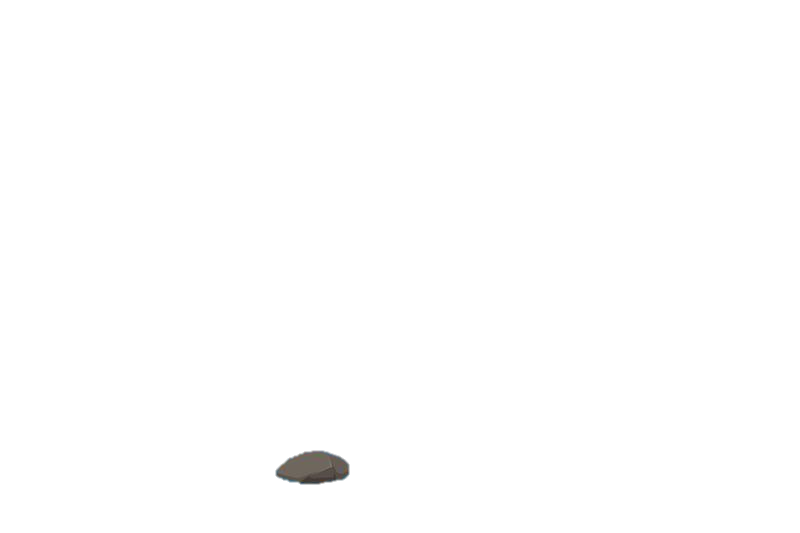 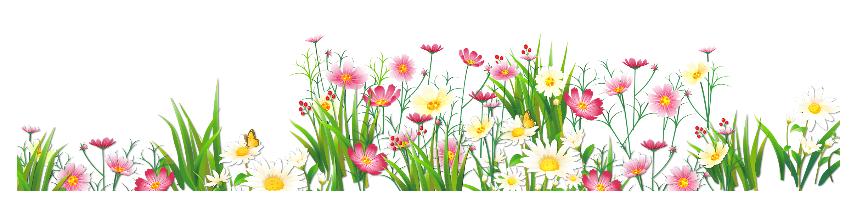 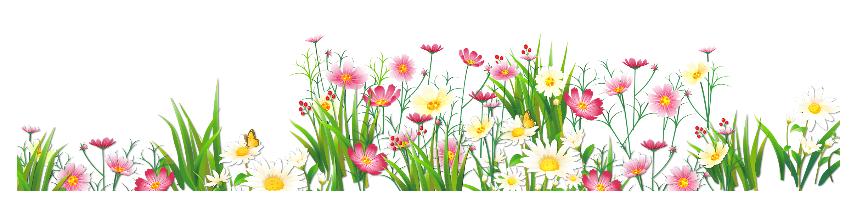 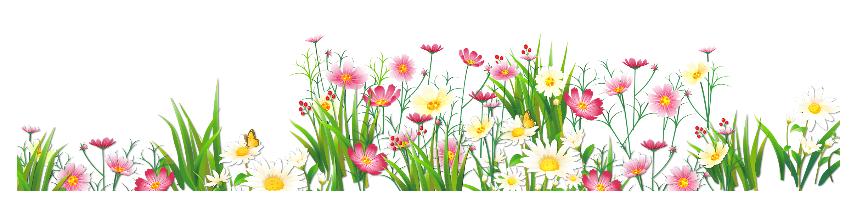 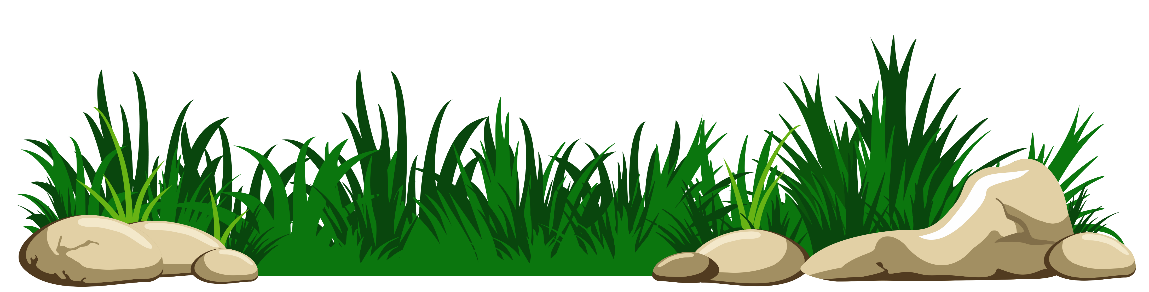 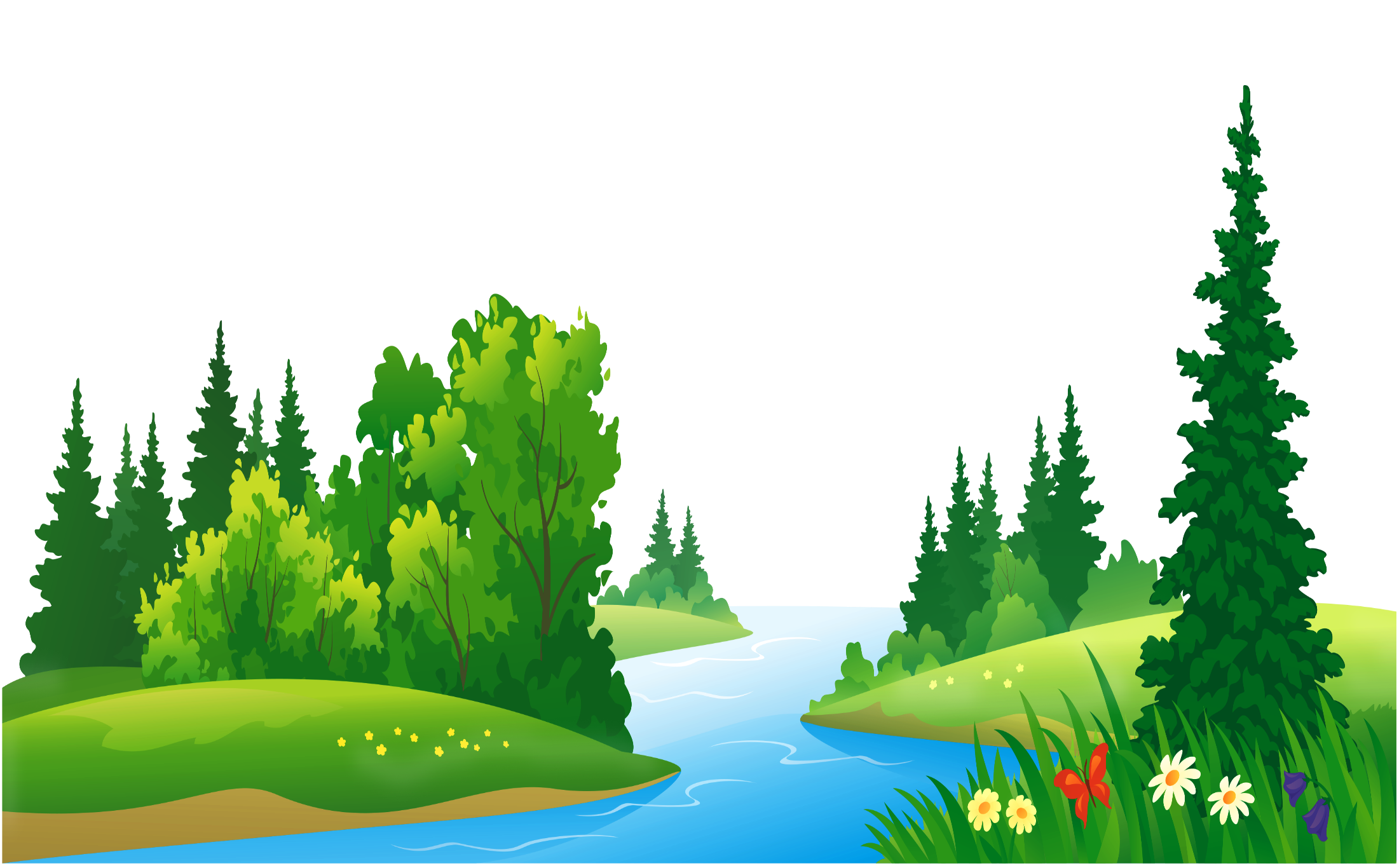 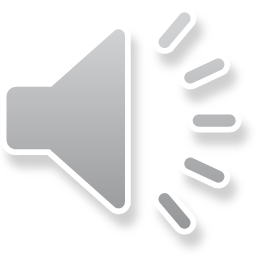 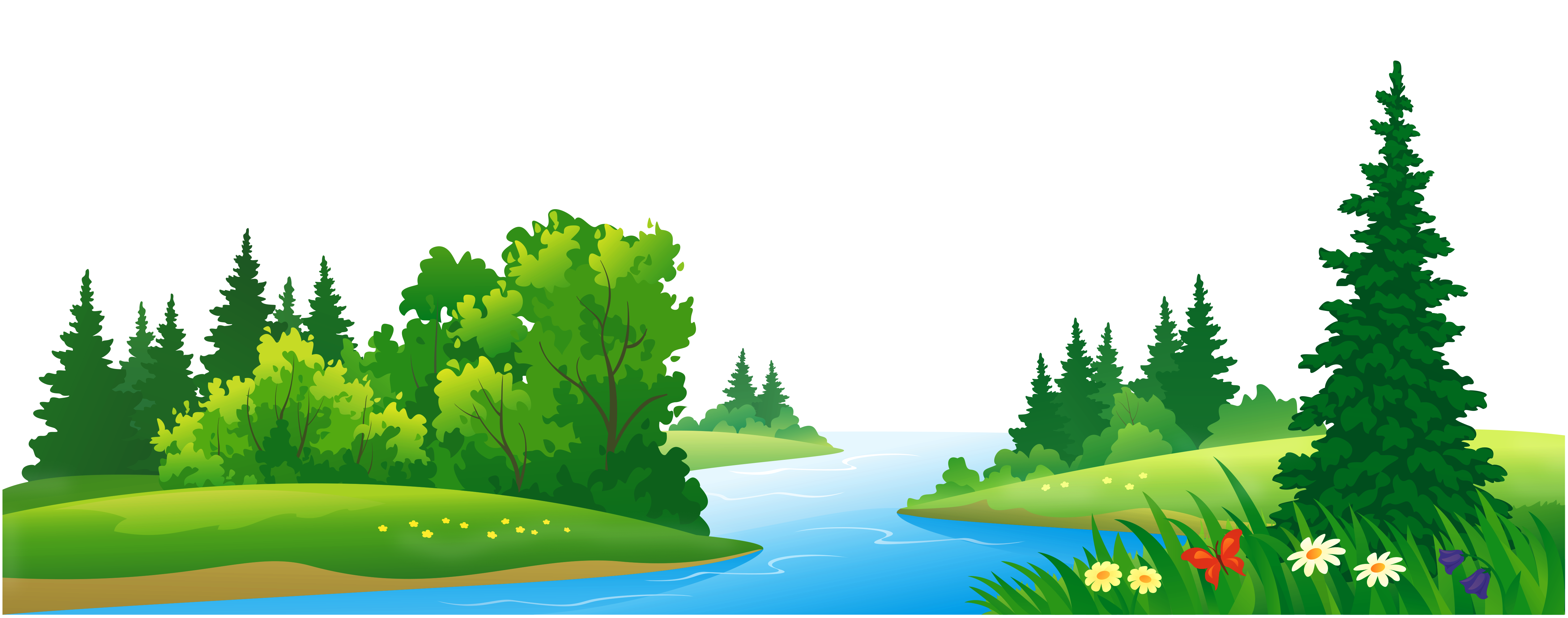 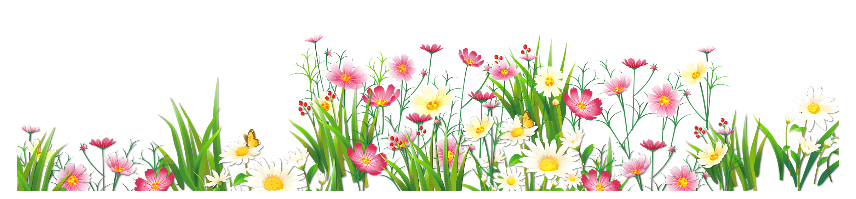 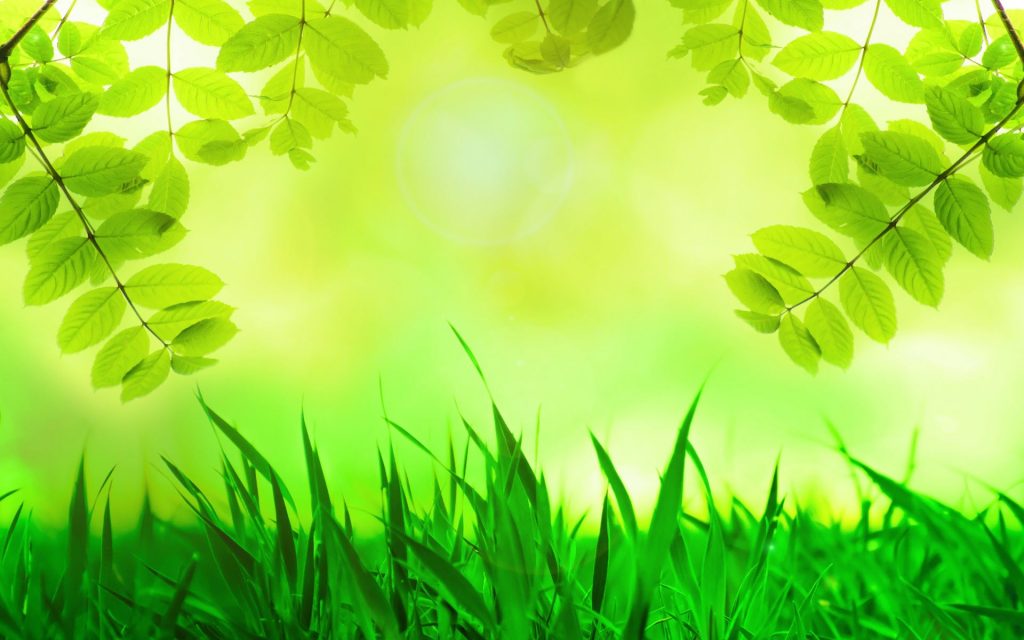 Củng cố bài học
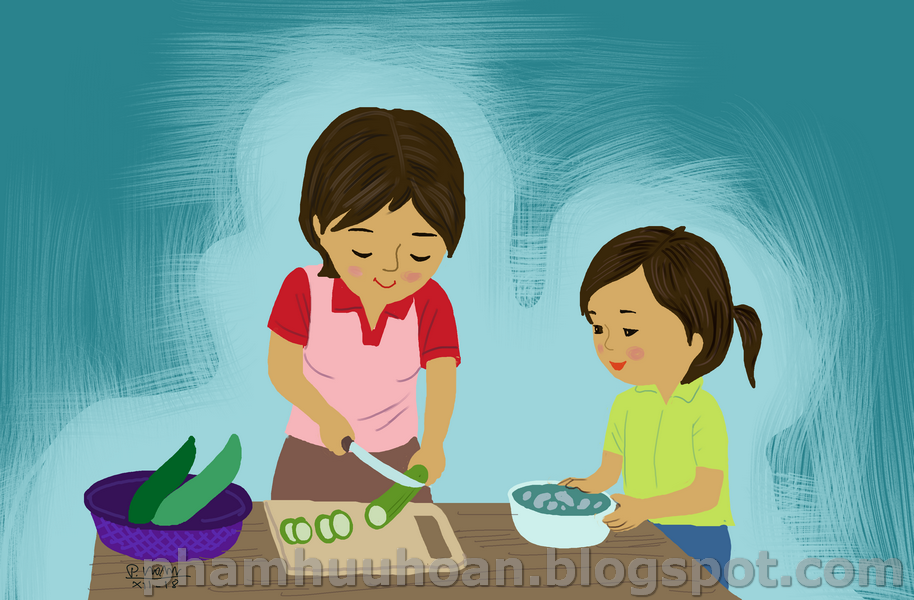